WARMLY WElcome to my class
TEACHER: ĐÀO THỊ LIỄU
QUOC TUAN PRIMARY SCHOOL
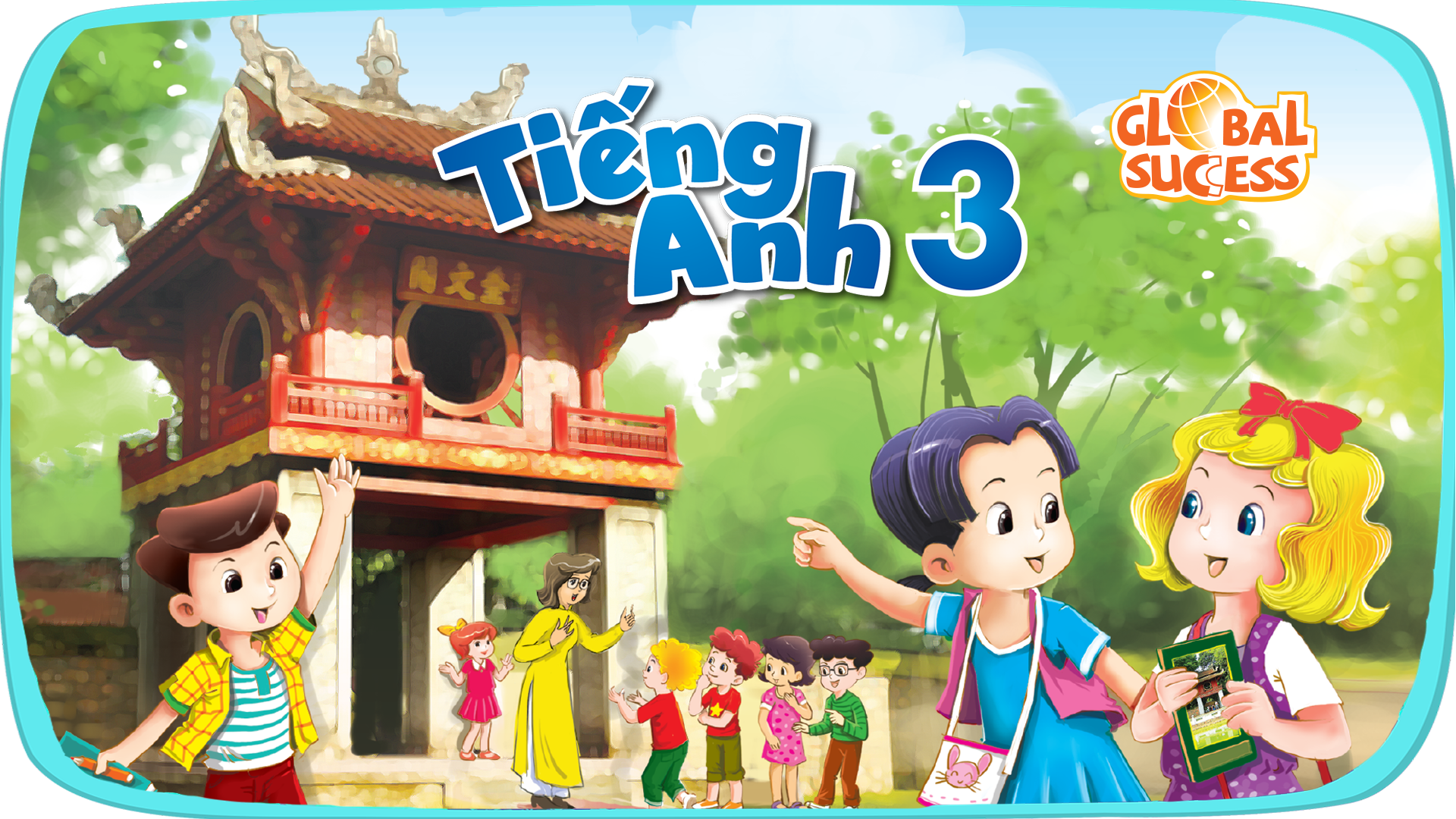 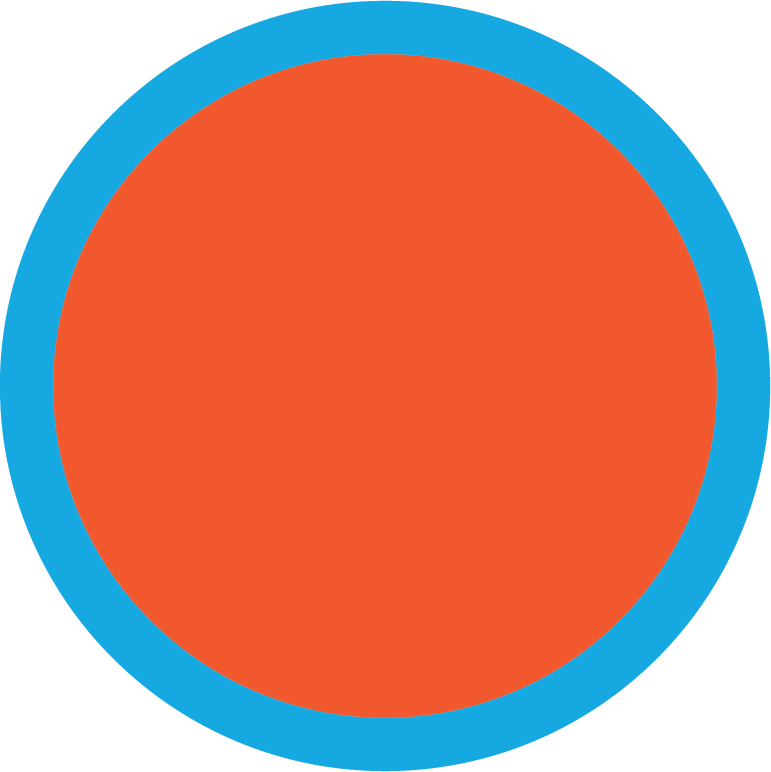 Starter
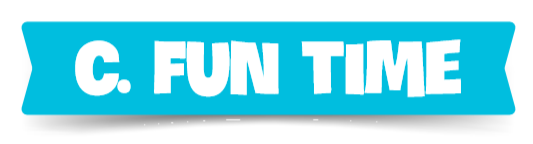 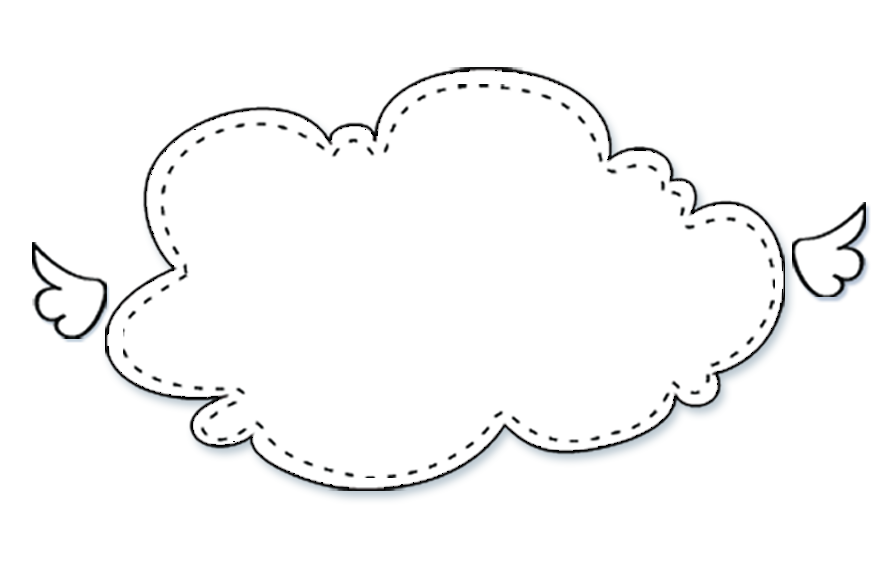 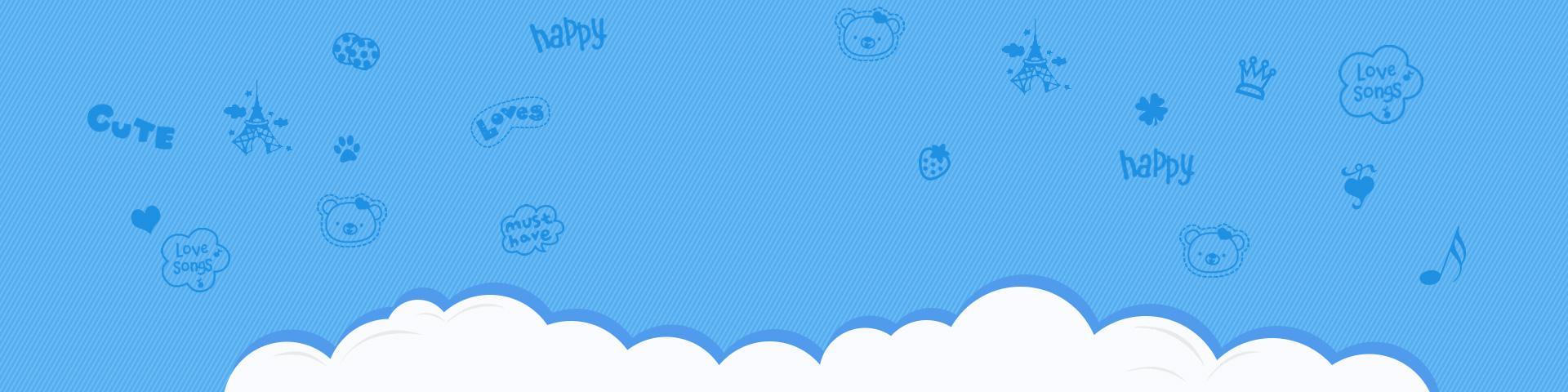 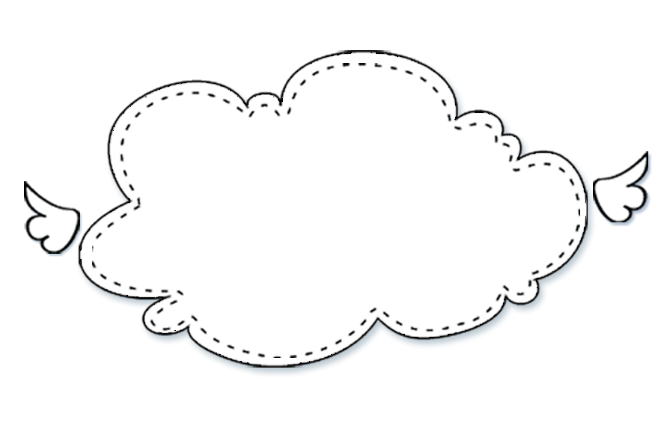 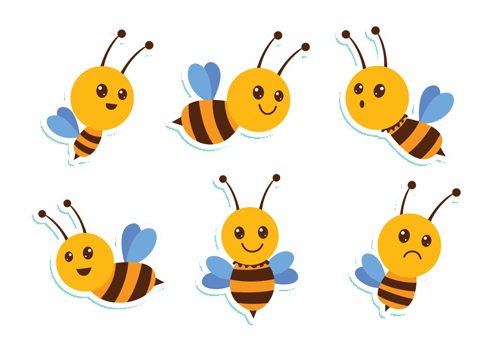 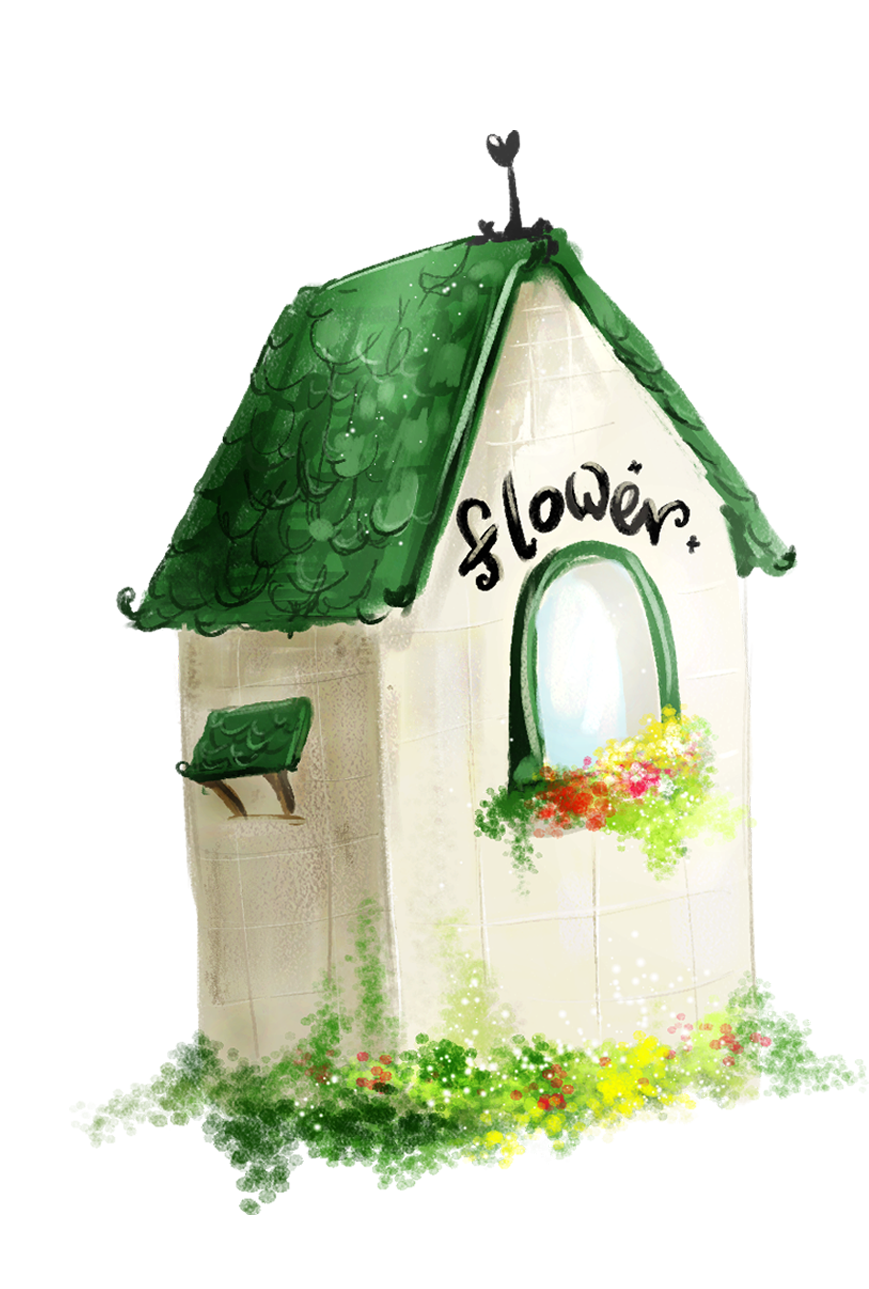 1. Warm-up
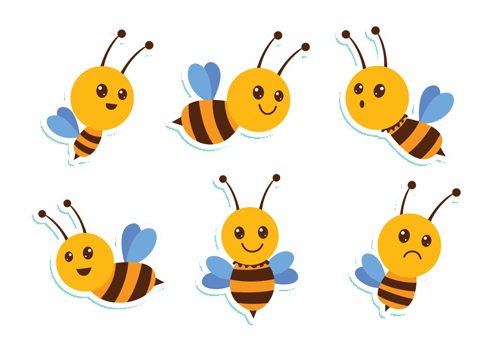 2. Count one to ten.
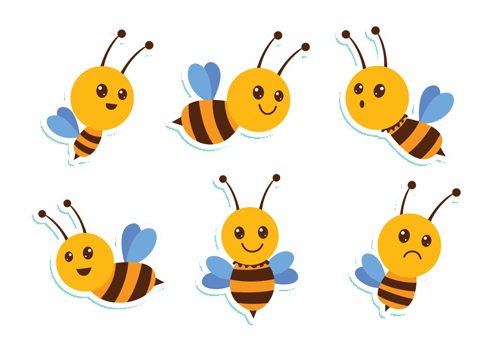 3. Let’s play.
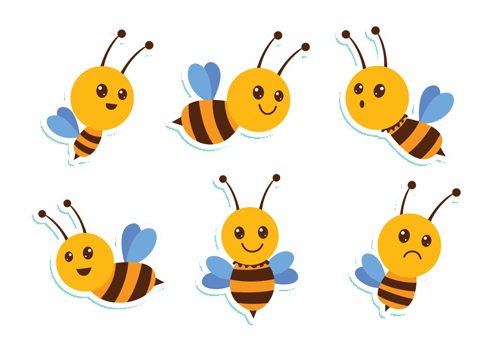 4. Fun corner
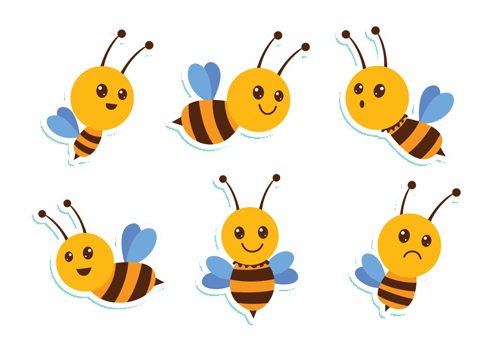 5. Wrap-up
Contents
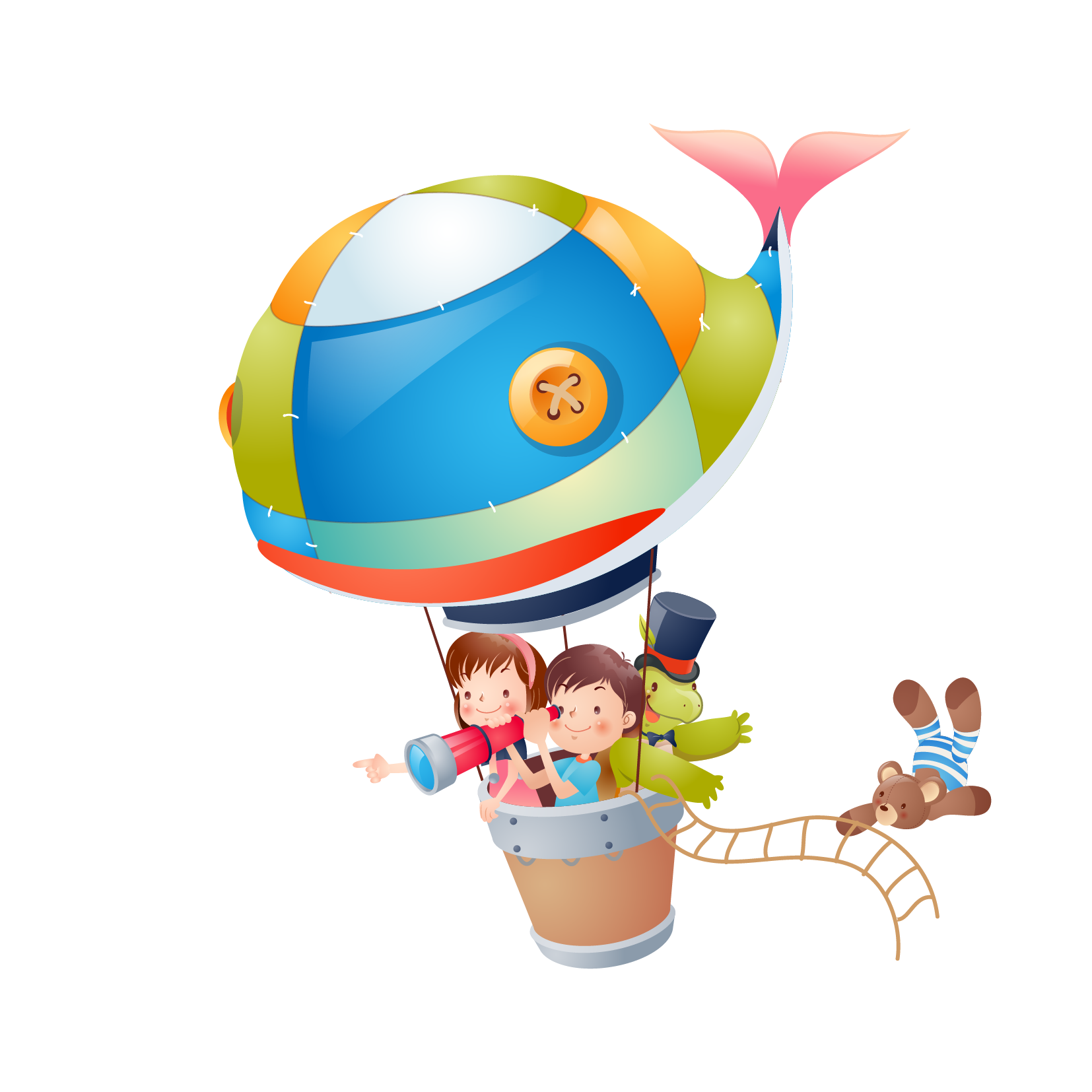 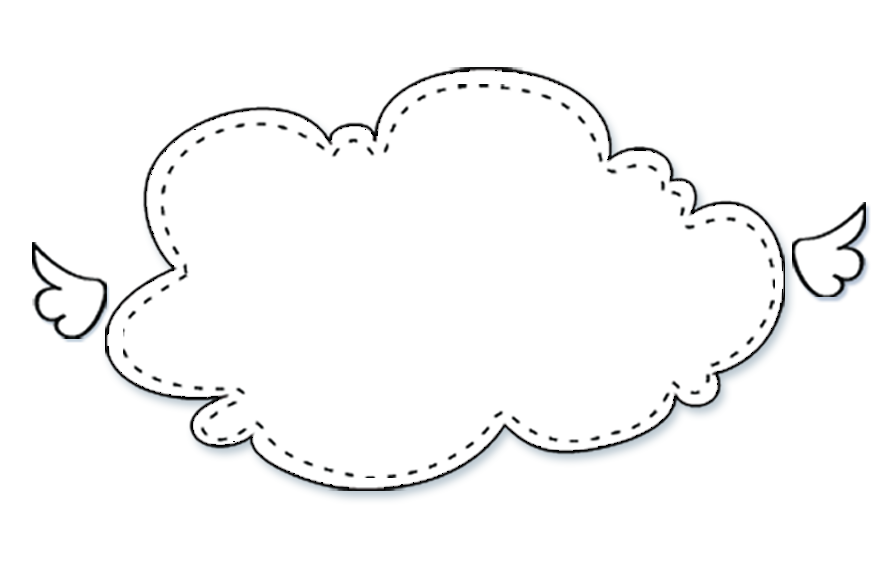 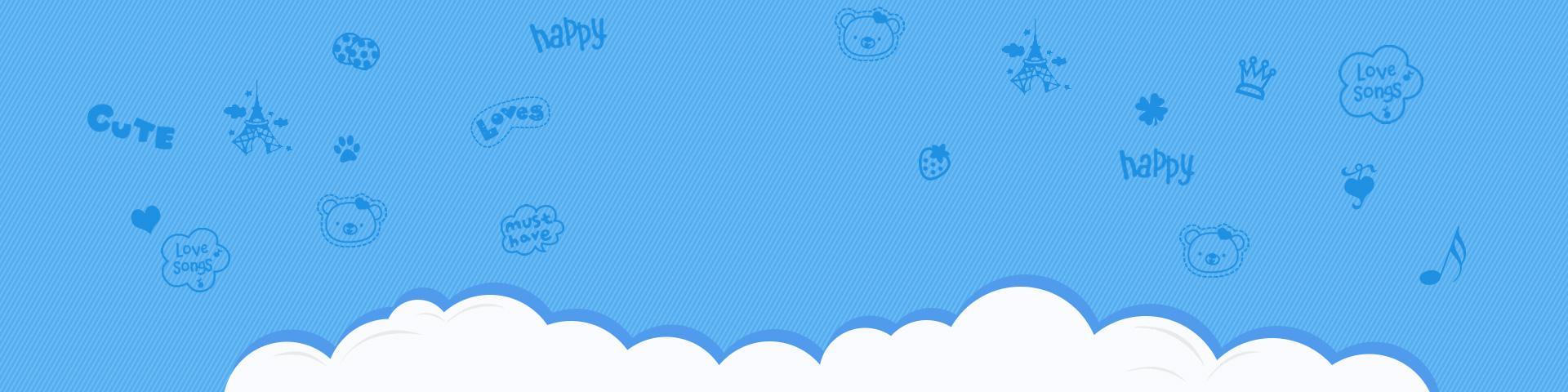 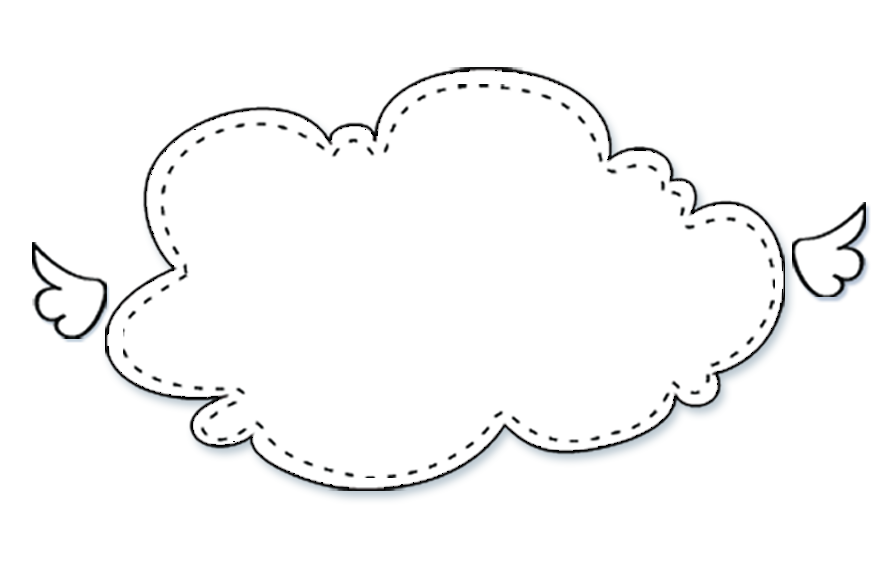 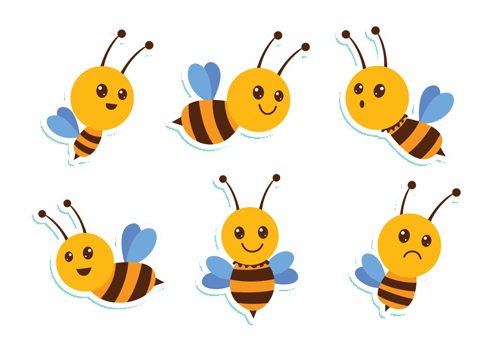 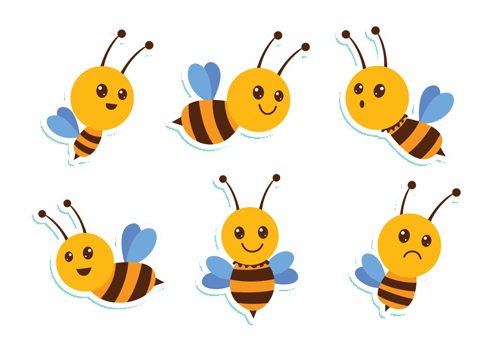 Warm-up
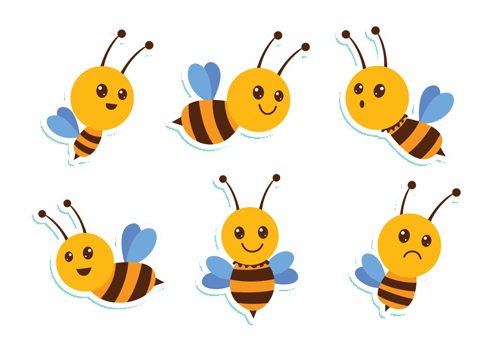 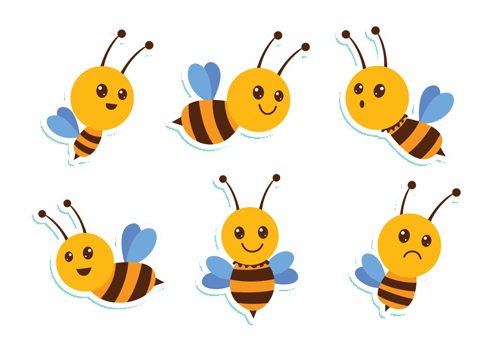 Game: Can you sing?
[Speaker Notes: Goal: Review the alphabet.
Step 1: Let the pupils sing the song once.
Step 2: Cover 4 letters at the end of each line, ask them to say what’s missing.
Step 3: Sing the song again with the missing letters .
Step 4: Cover 4 more letters at the middle of each line, ask them to say what’s missing.
Step 5: Sing the song again with the missing letters.]
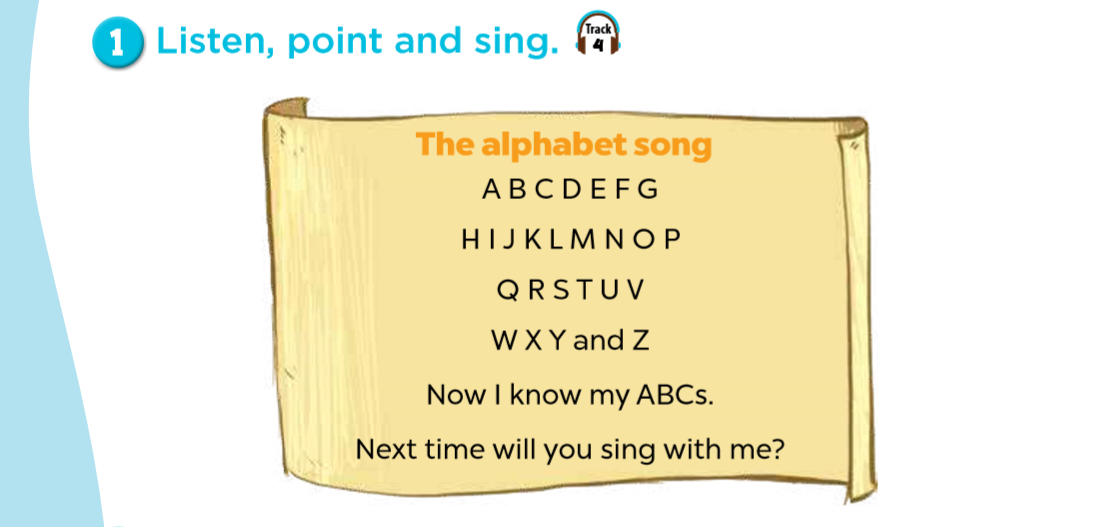 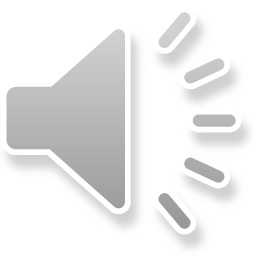 ?
?
?
?
?
?
?
?
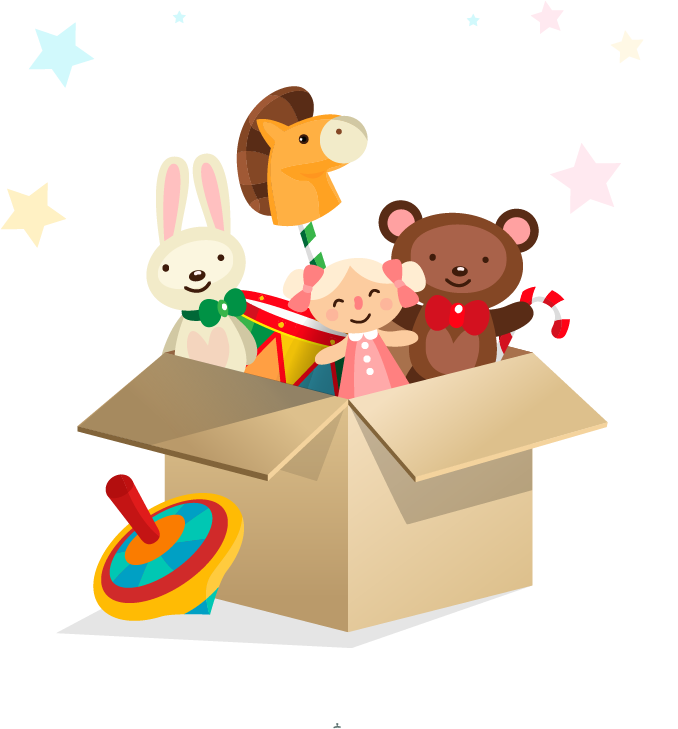 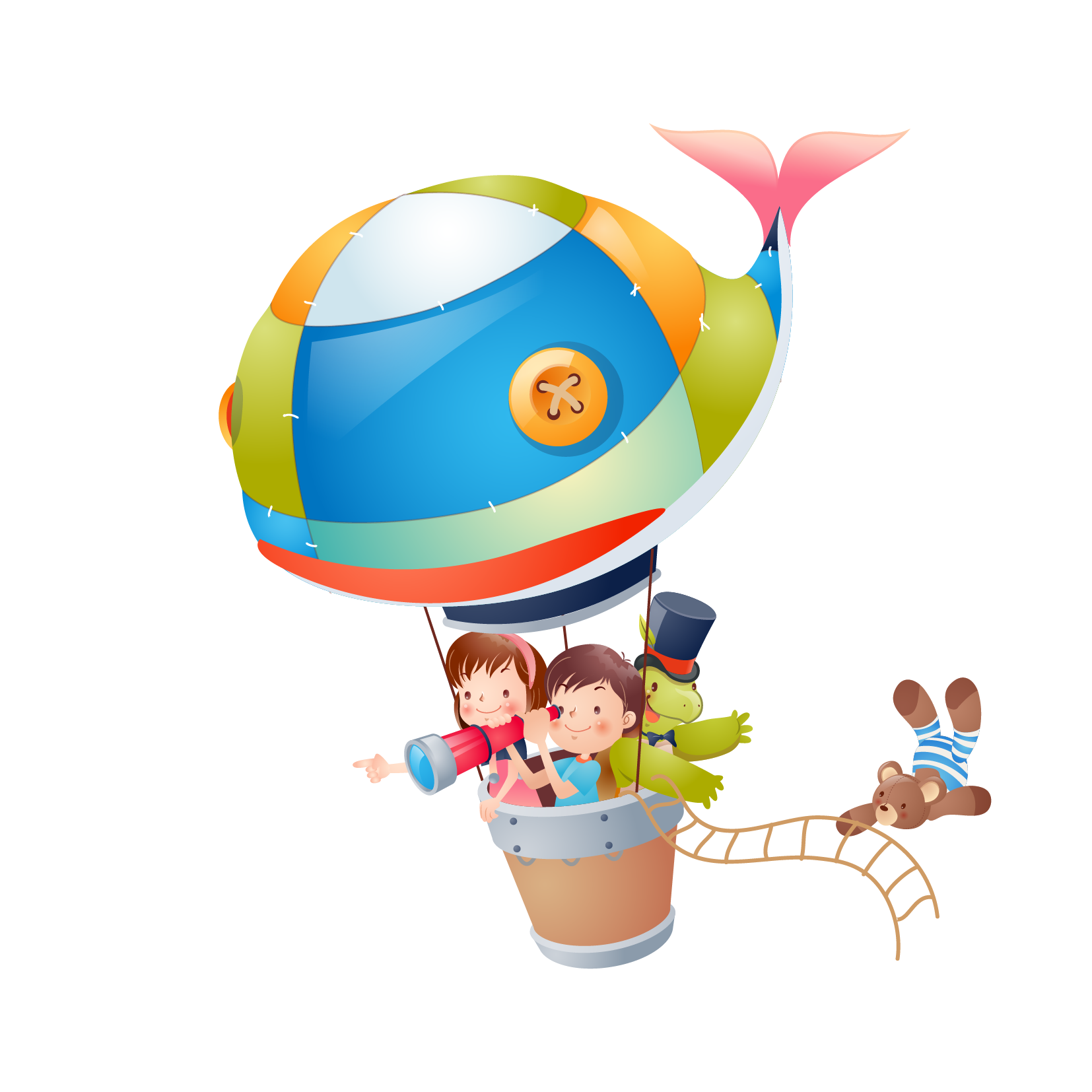 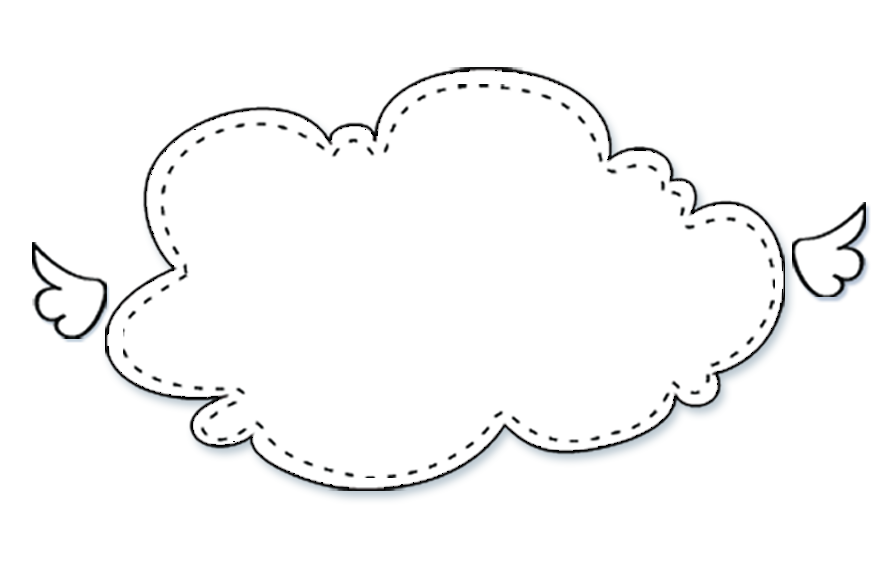 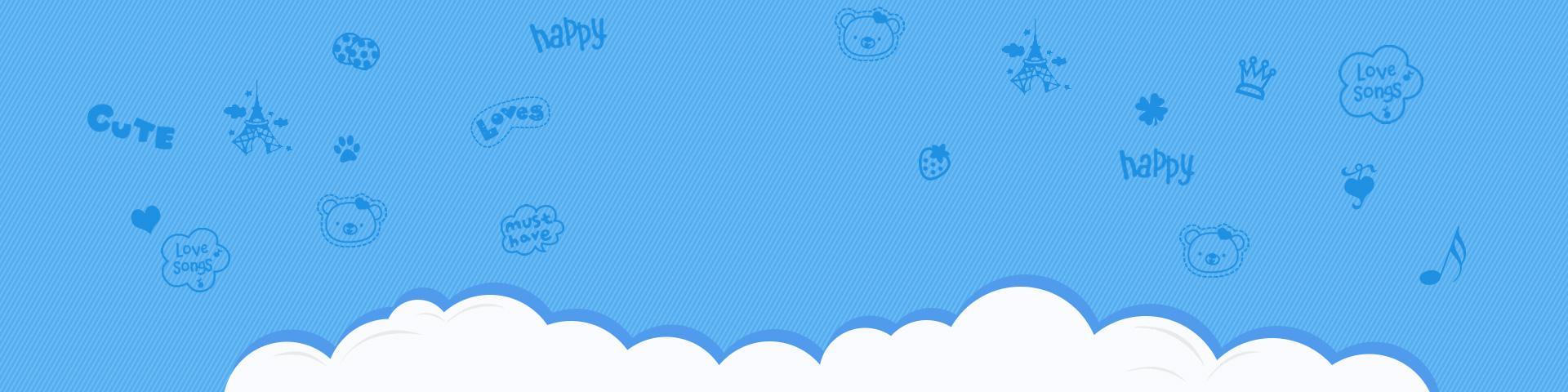 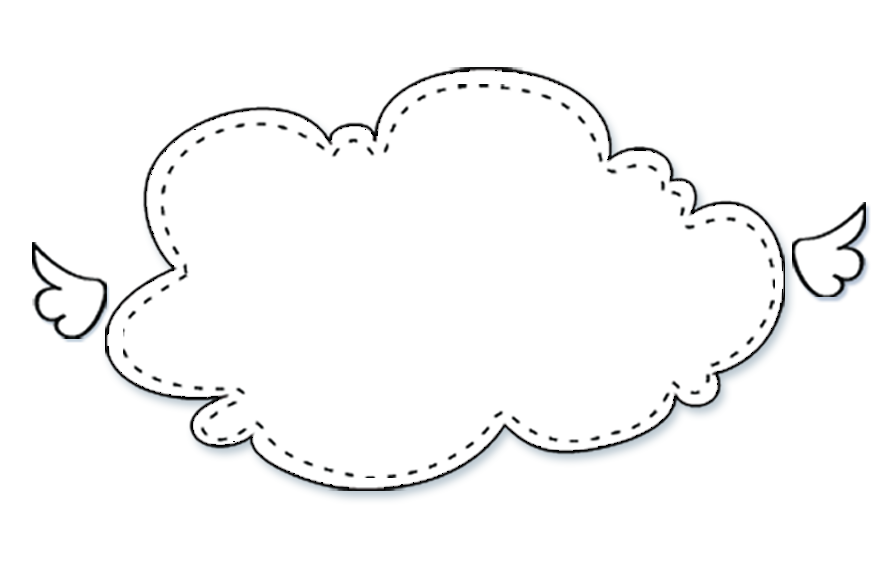 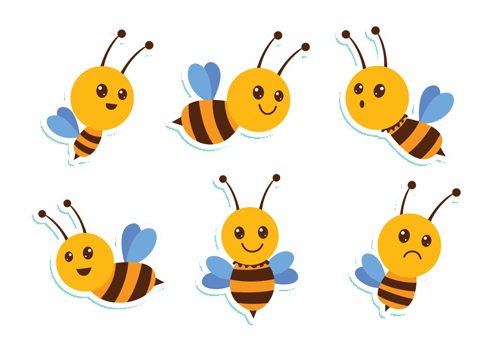 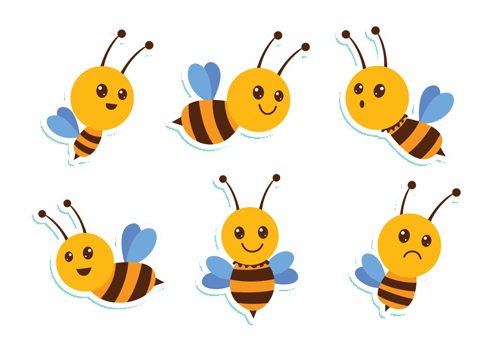 2. Count one to ten.
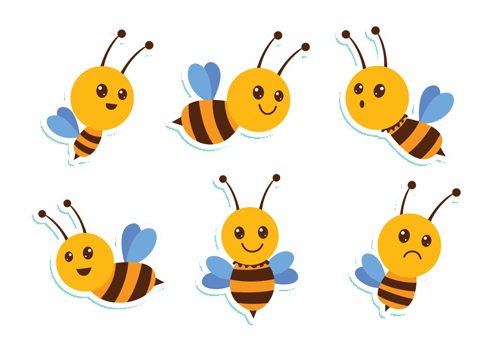 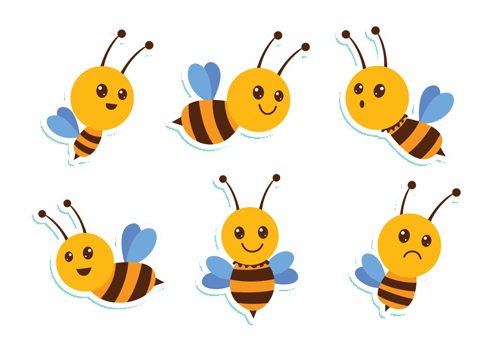 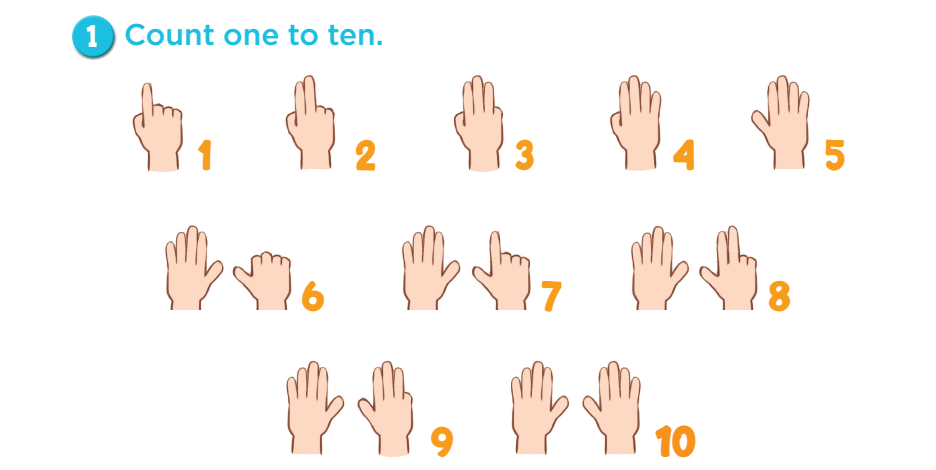 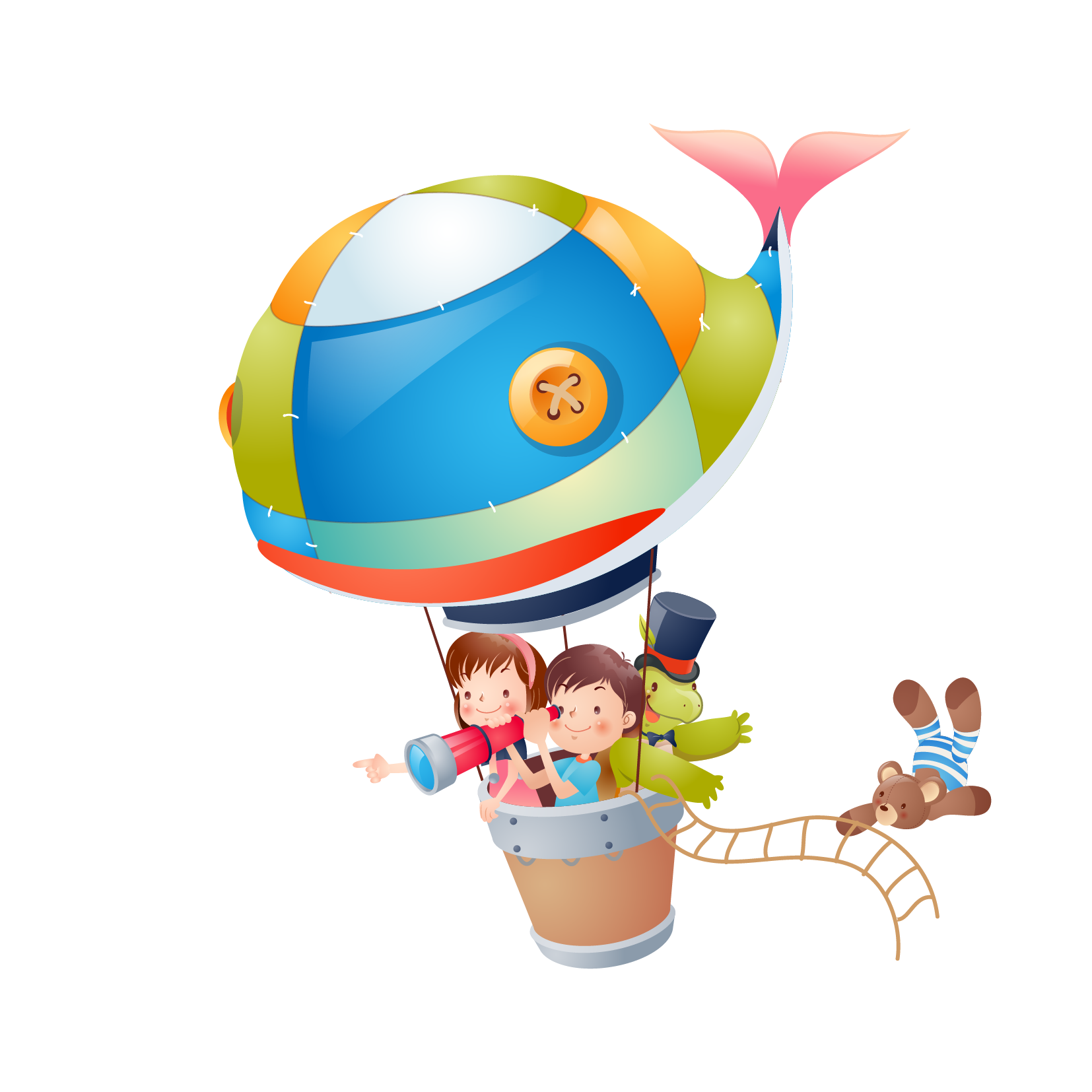 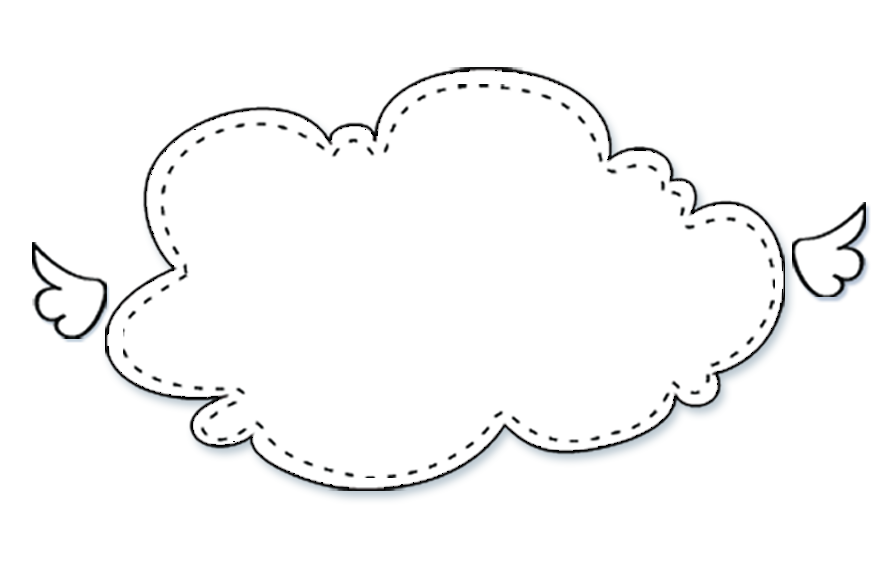 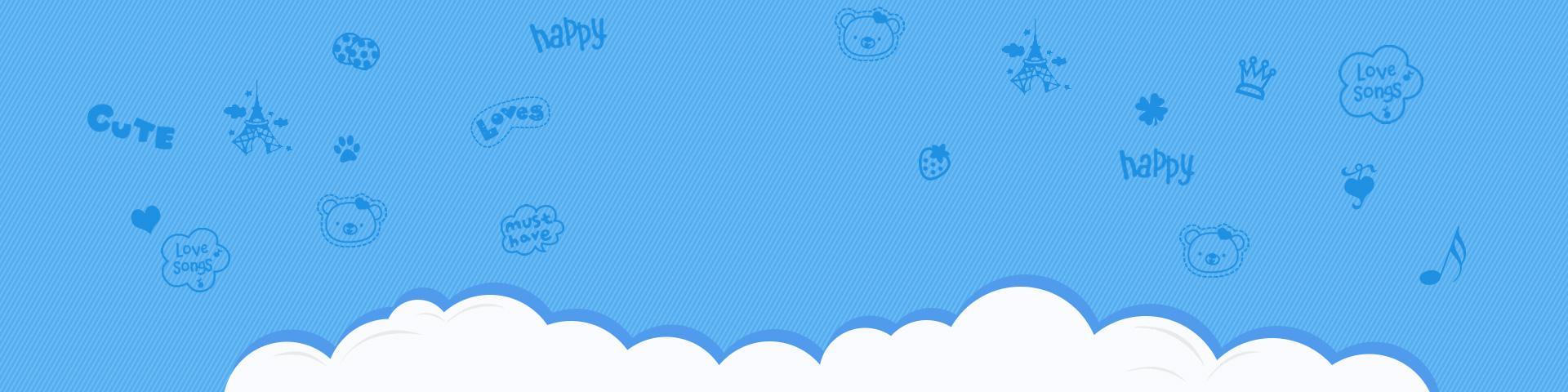 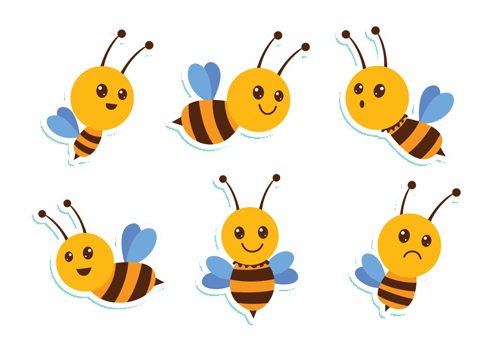 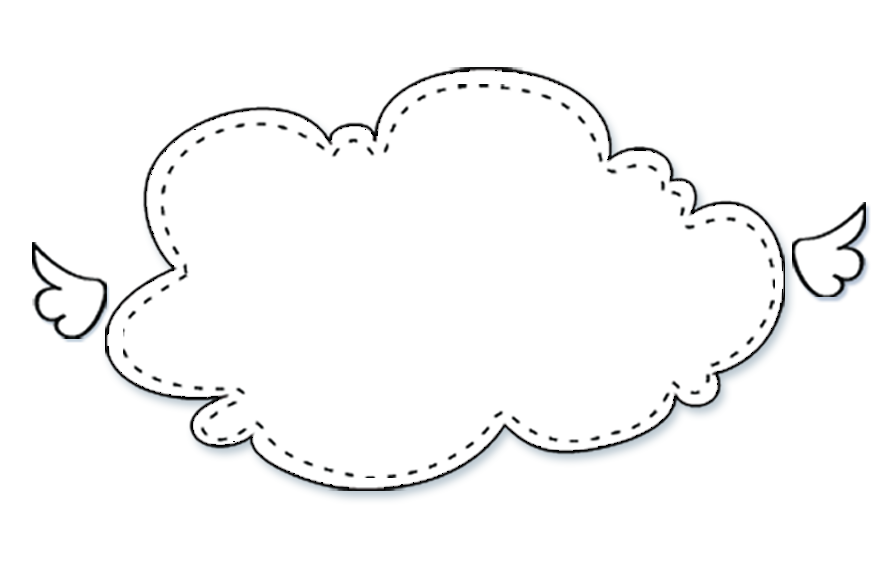 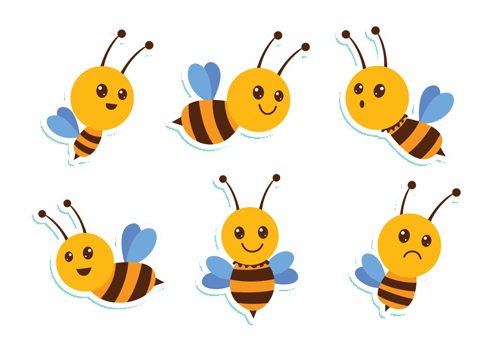 3. Let’s play.
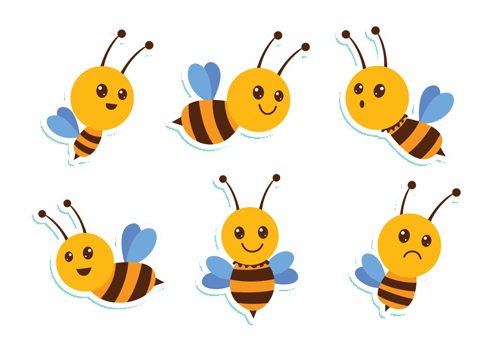 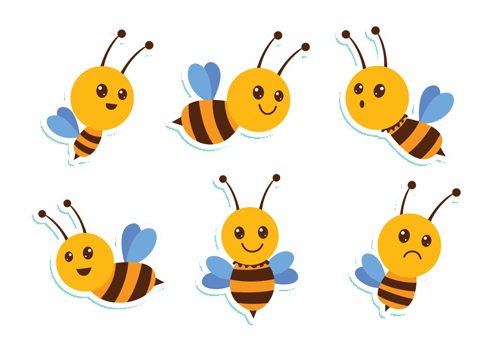 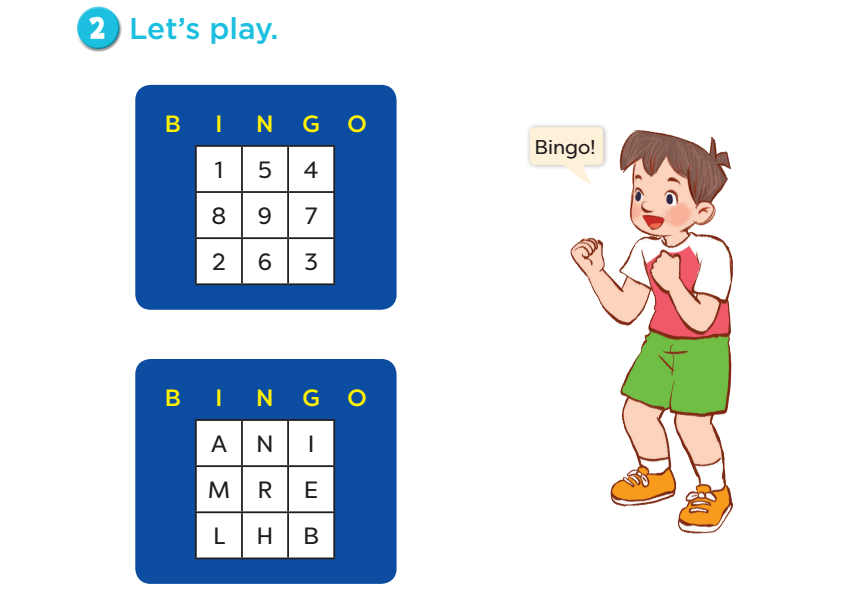 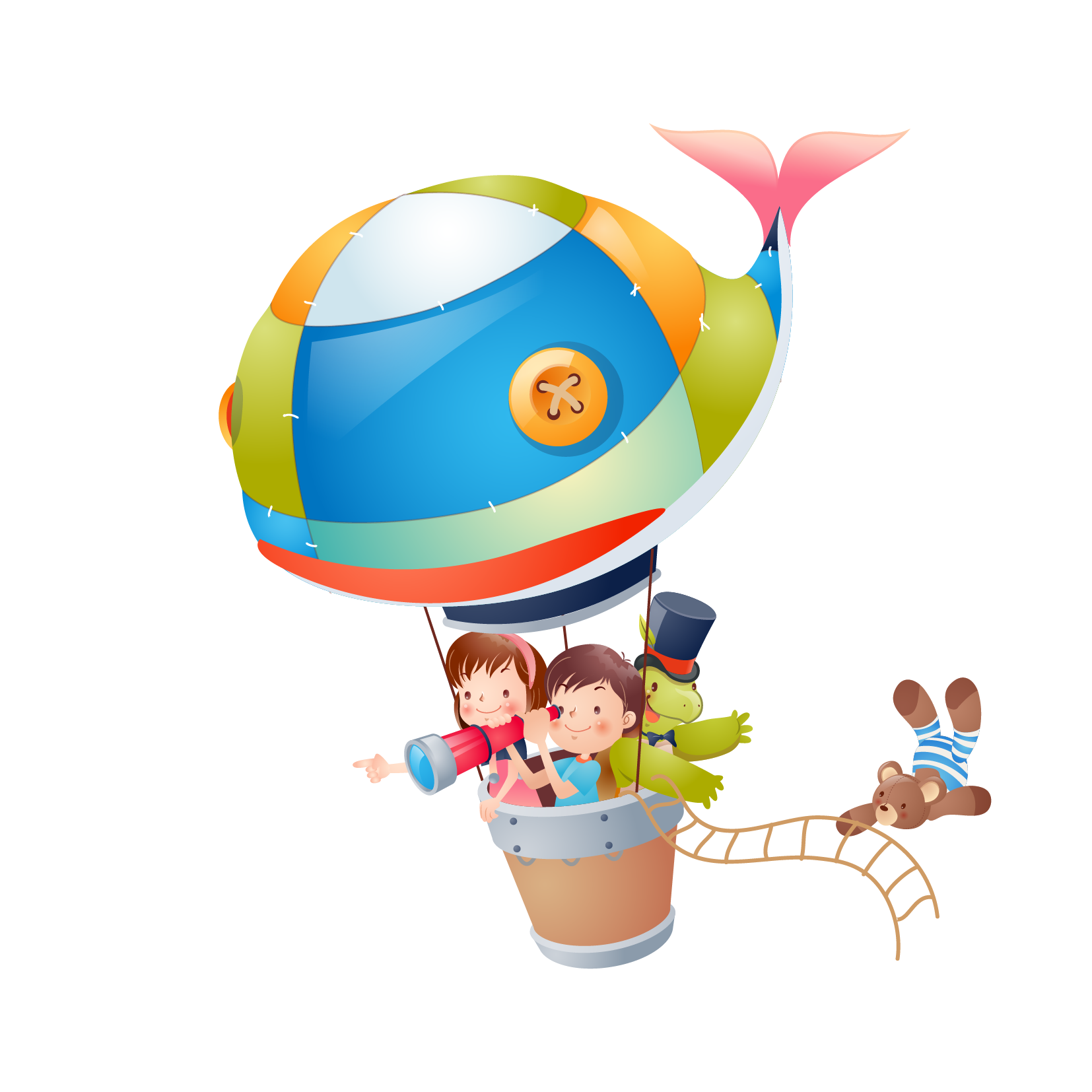 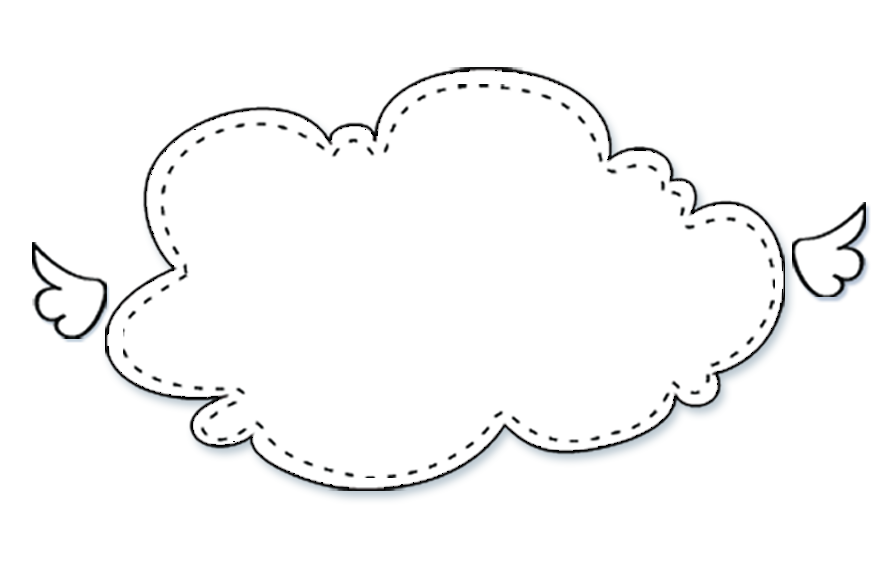 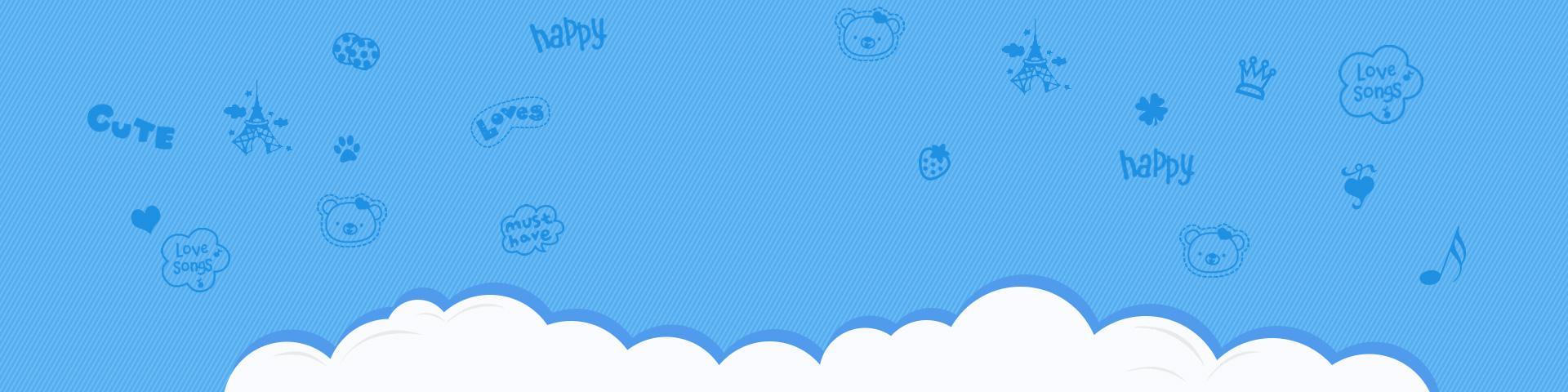 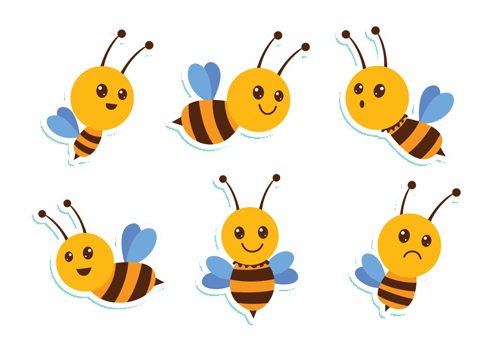 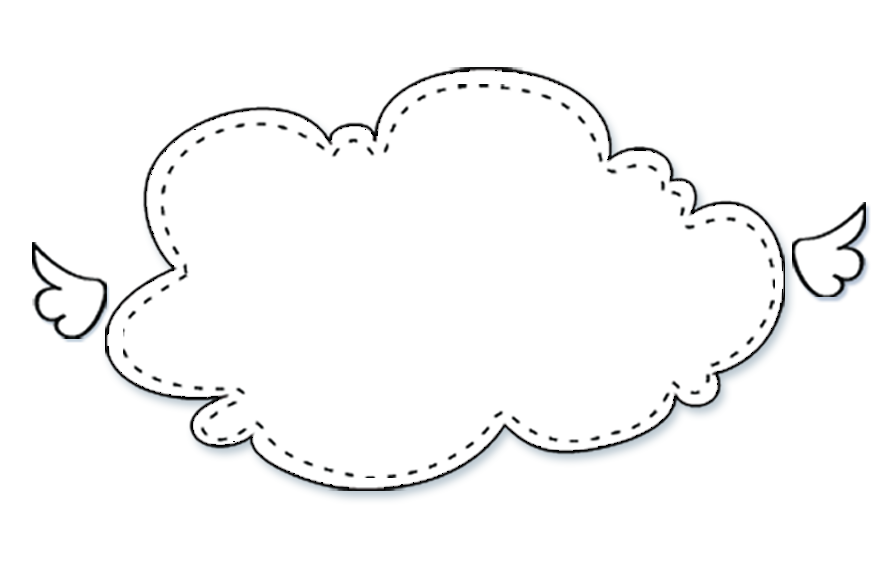 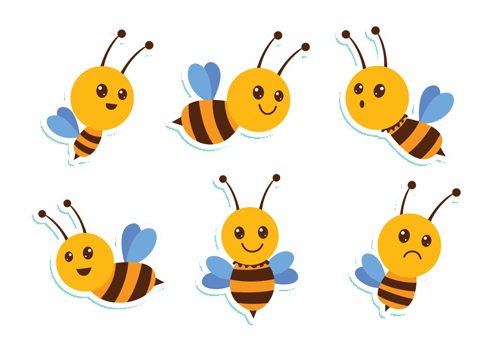 4. Fun corner
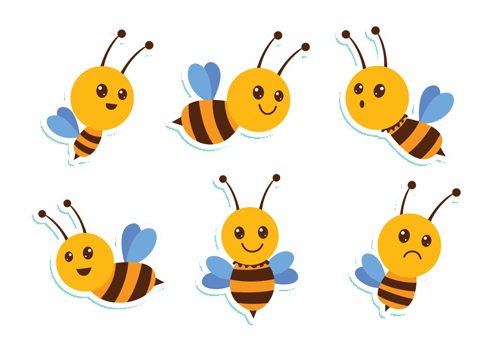 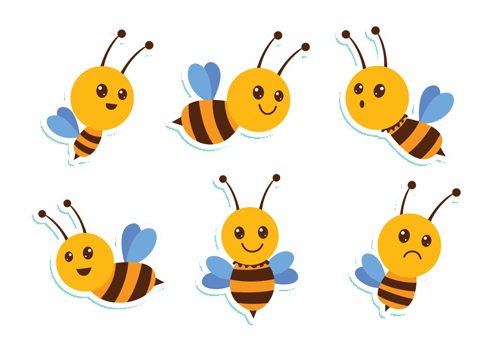 Game: Birds come home
[Speaker Notes: Tell pupils they are choosing birds with the right number to come home. 
Ask them look at the numbers to choose the right bird and click on that bird. The bird with the correct number will fly to the nest.
Give points to the teams/pupils who can do it well.]
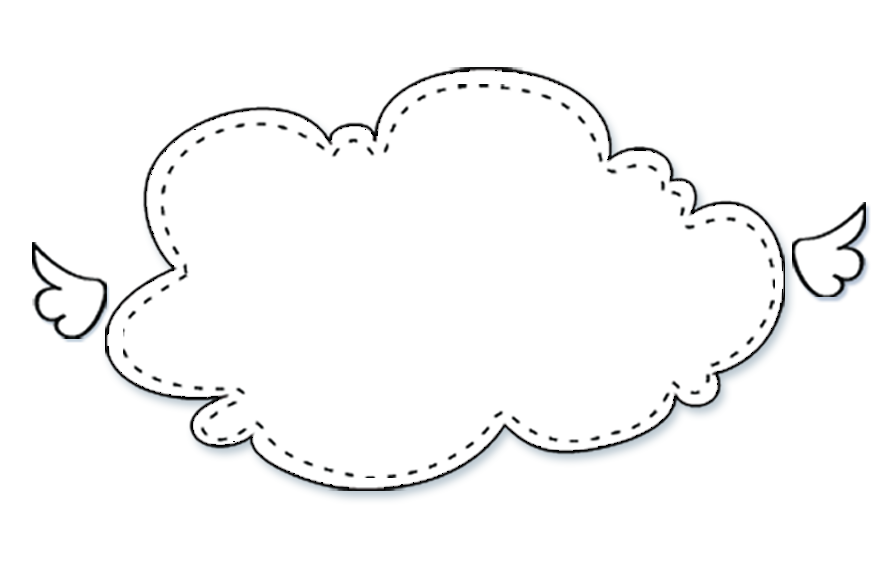 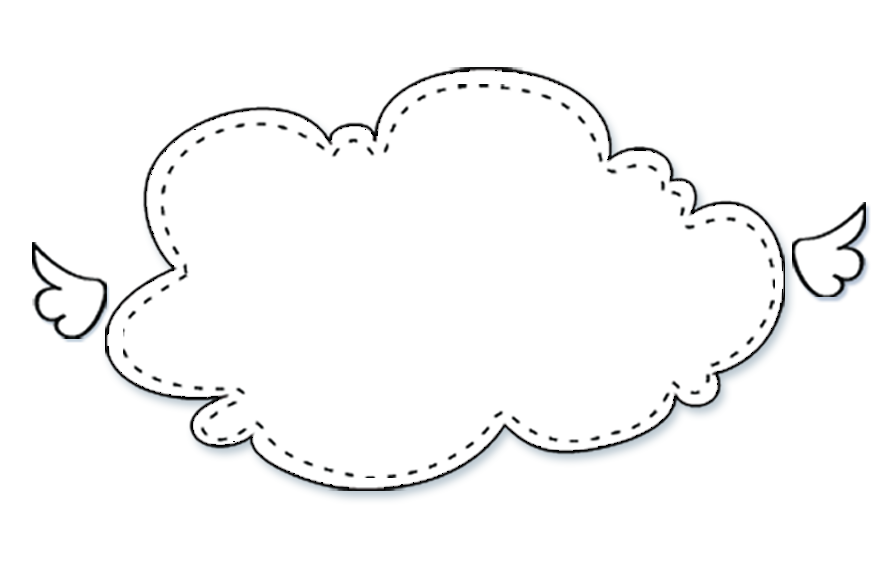 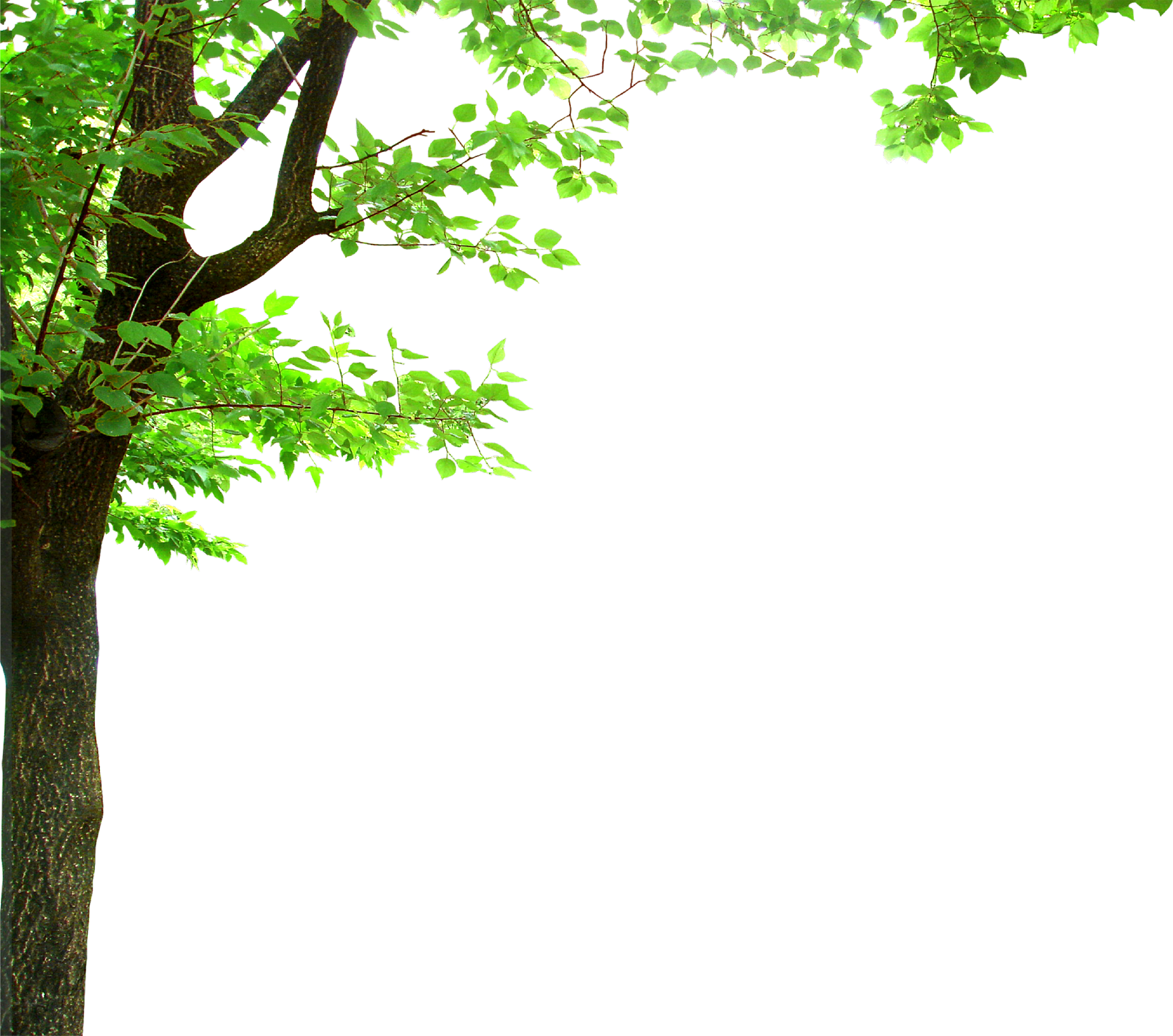 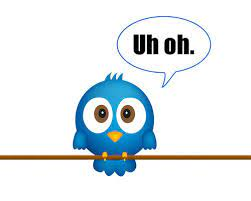 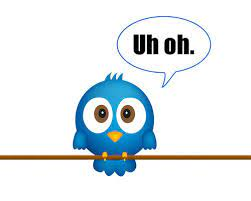 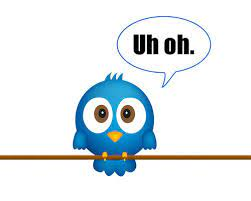 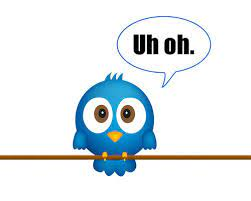 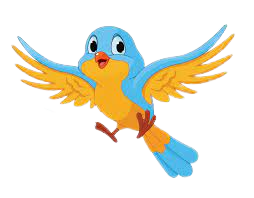 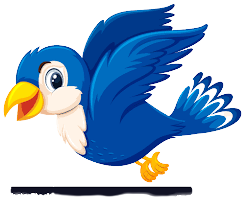 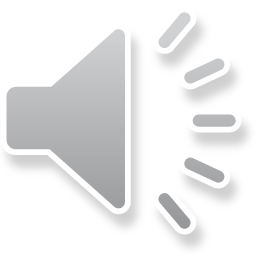 4
7
six
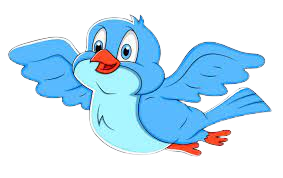 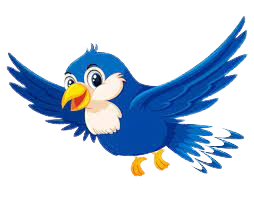 8
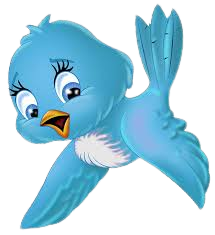 6
9
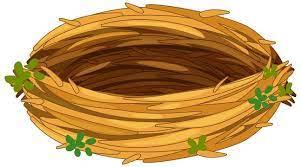 [Speaker Notes: https://stock.adobe.com/sk/search/images?k=nest+clipart

Tell pupils they are choosing birds with the right number to come home. Ask them look at the numbers to choose the right bird and click on that bird. The bird with the correct number will fly to the nest.
Give points to the team/pupils who can do it well.]
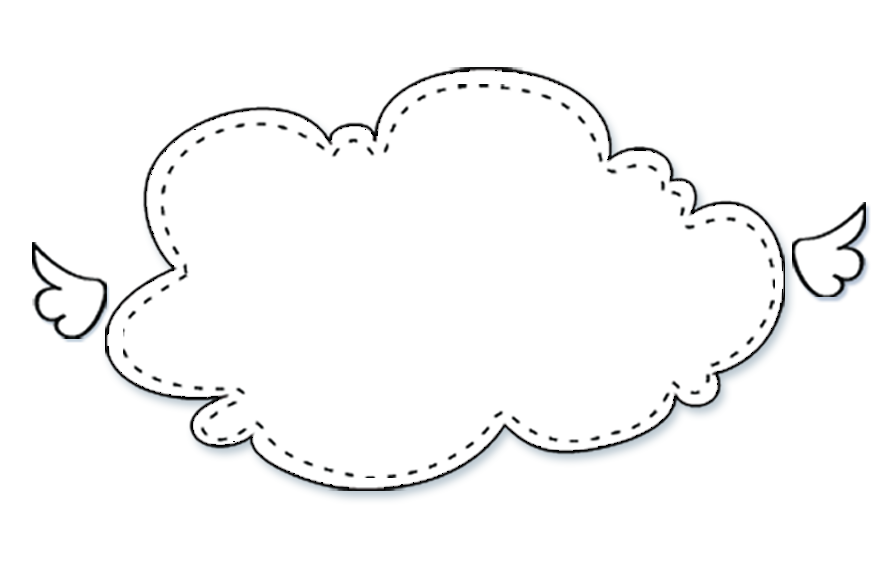 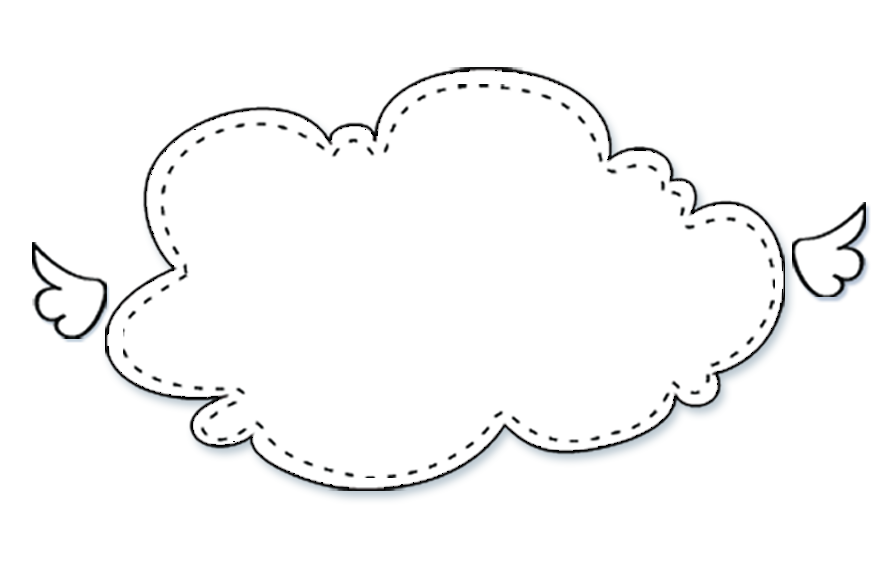 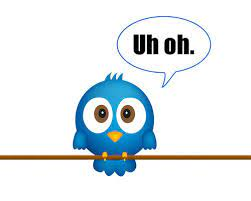 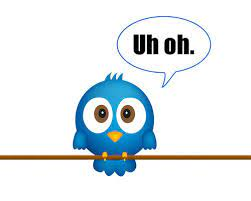 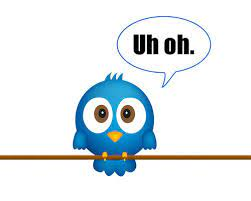 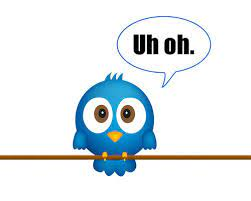 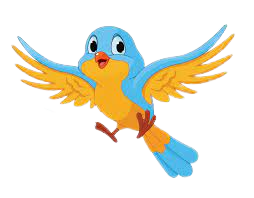 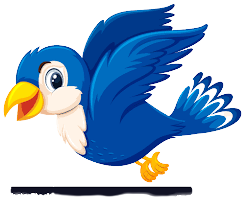 6
7
seven
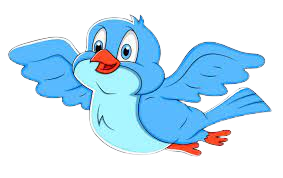 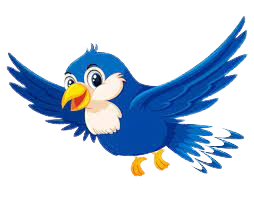 3
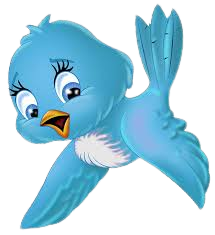 5
2
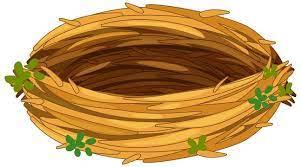 [Speaker Notes: Tell pupils they are choosing birds with the right number to come home. Ask them look at the numbers to choose the right bird and click on that bird. The bird with the correct number will fly to the nest.
Give points to the team/pupils who can do it well.]
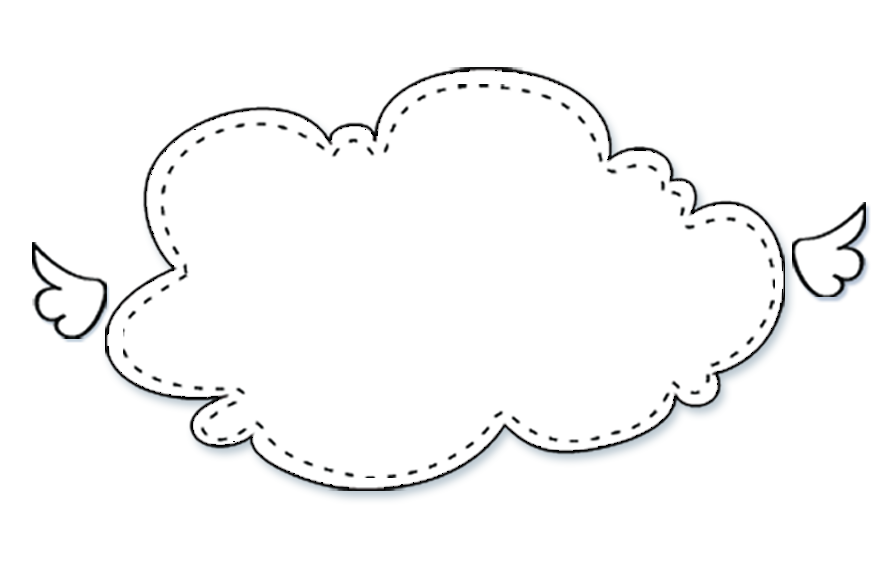 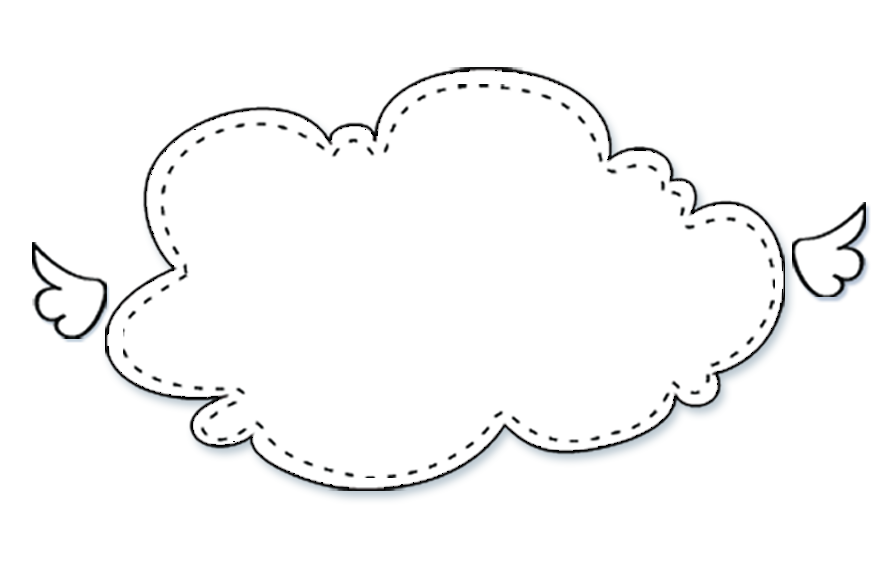 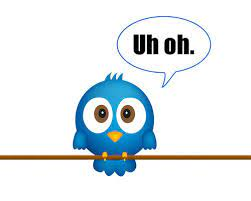 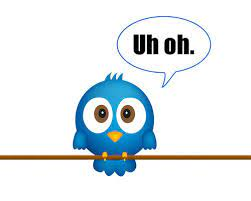 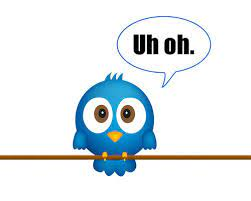 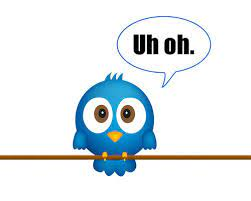 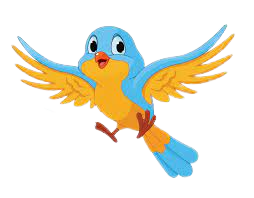 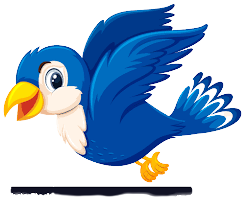 4
7
two
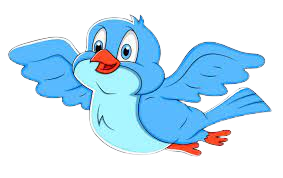 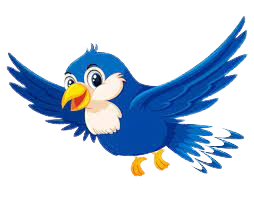 2
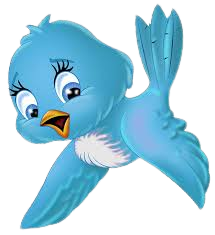 6
5
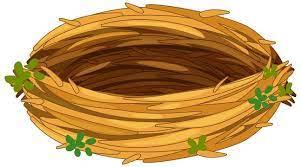 [Speaker Notes: Tell pupils they are choosing birds with the right number to come home. Ask them look at the numbers to choose the right bird and click on that bird. The bird with the correct number will fly to the nest.
Give points to the team/pupils who can do it well.]
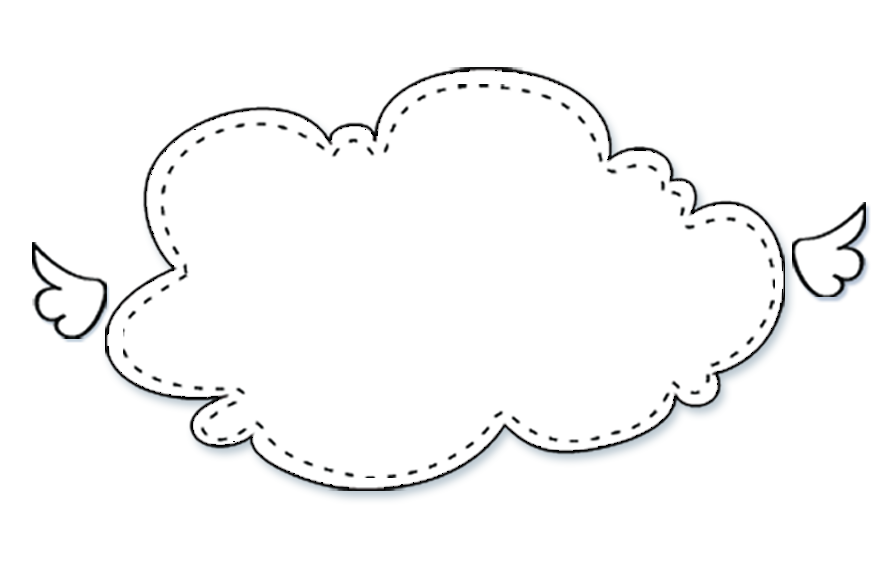 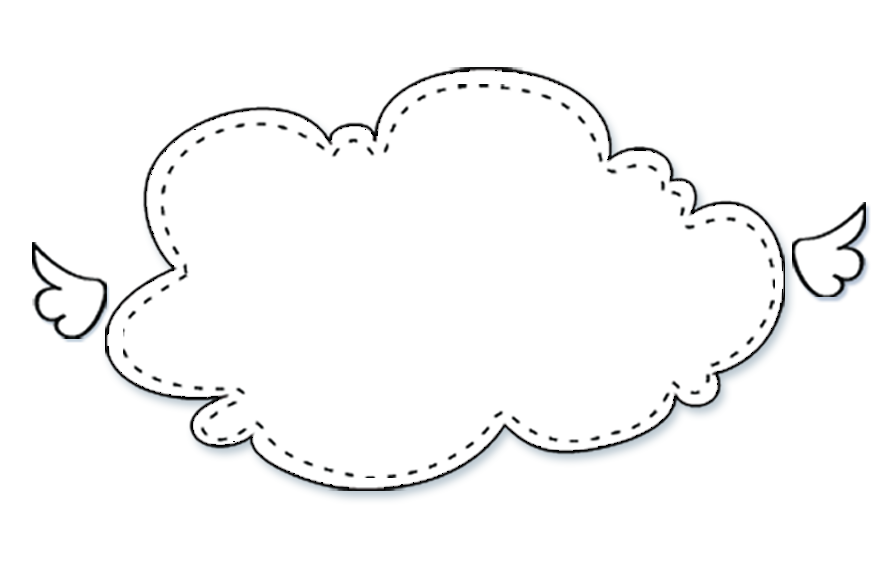 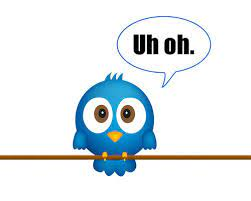 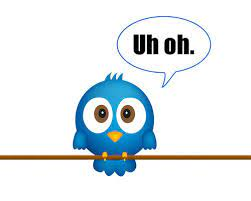 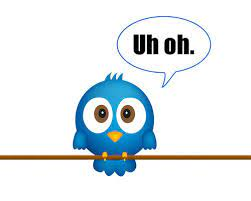 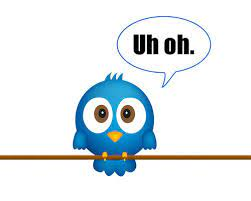 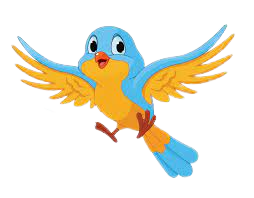 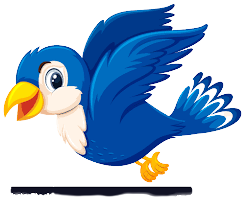 9
5
five
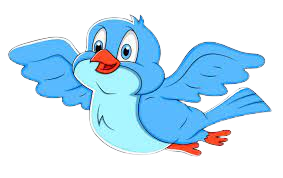 10
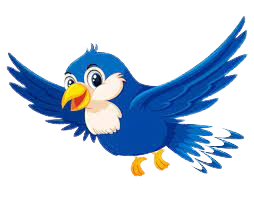 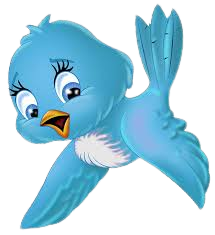 7
2
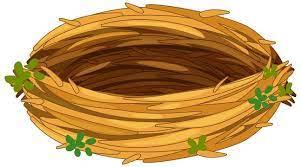 [Speaker Notes: Tell pupils they are choosing birds with the right number to come home. Ask them look at the numbers to choose the right bird and click on that bird. The bird with the correct number will fly to the nest.
Give points to the team/pupils who can do it well.]
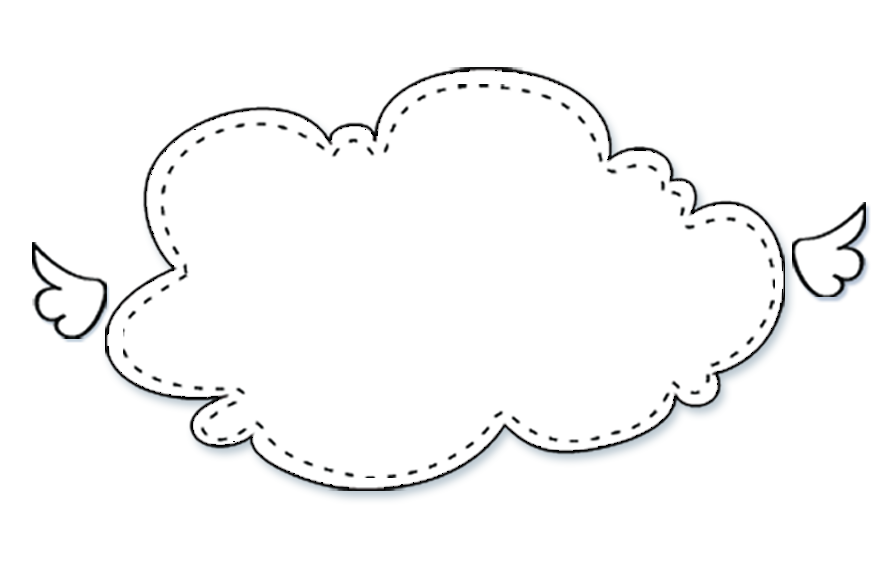 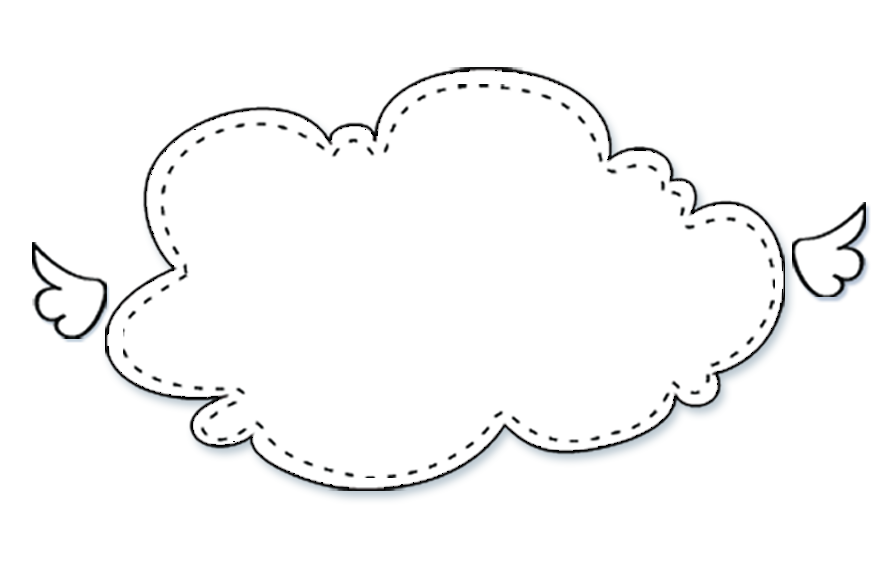 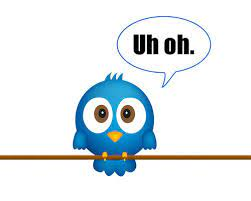 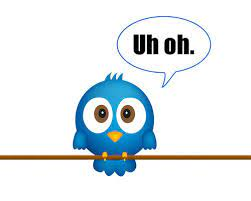 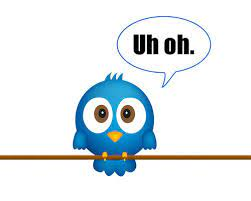 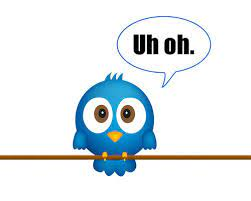 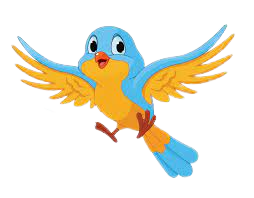 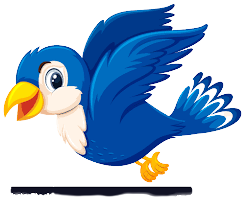 4
10
one
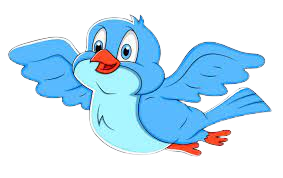 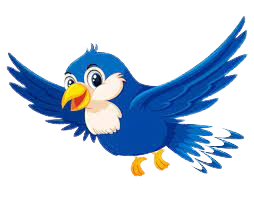 3
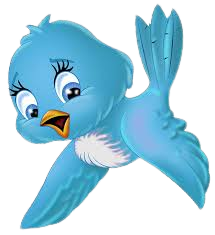 1
2
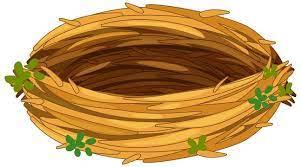 [Speaker Notes: Tell pupils they are choosing birds with the right number to come home. Ask them look at the numbers to choose the right bird and click on that bird. The bird with the correct number will fly to the nest.
Give points to the team/pupils who can do it well.]
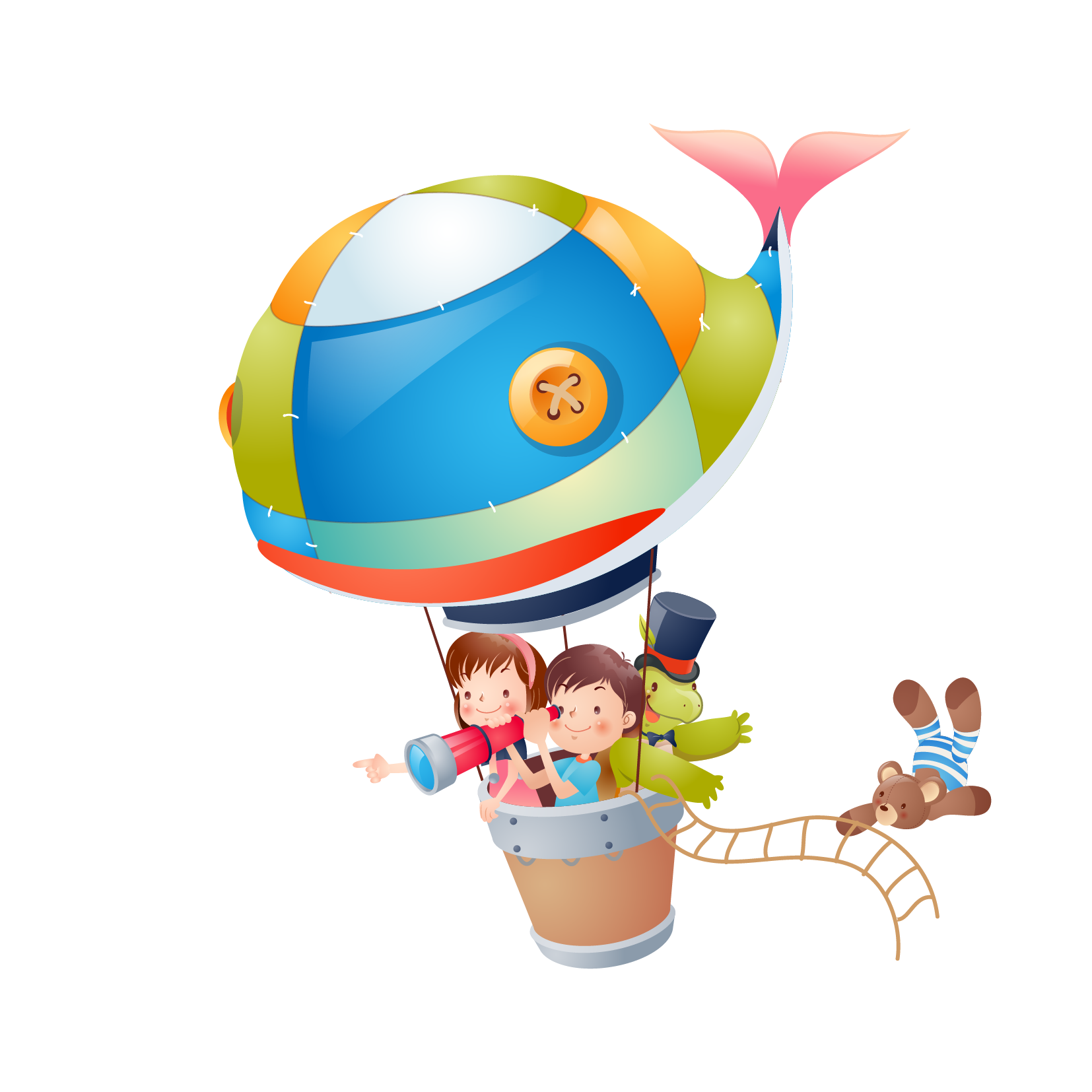 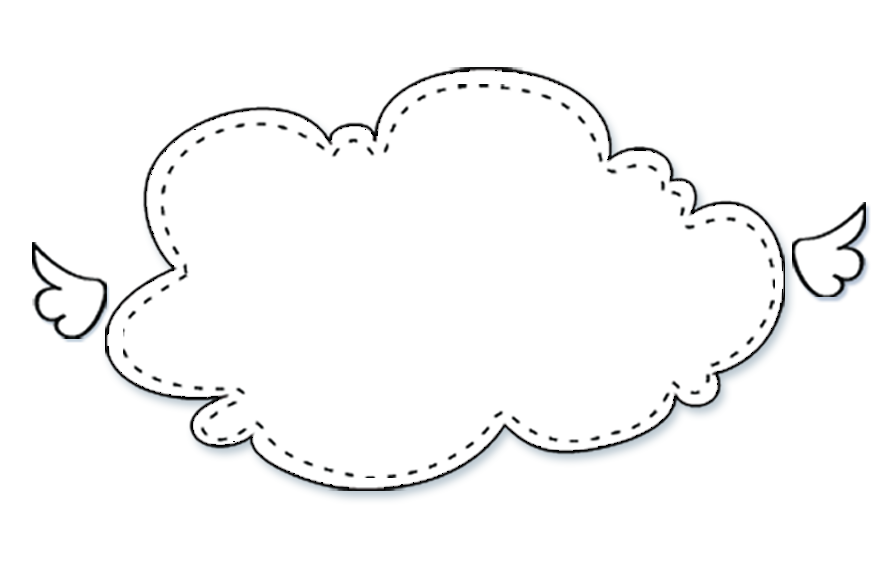 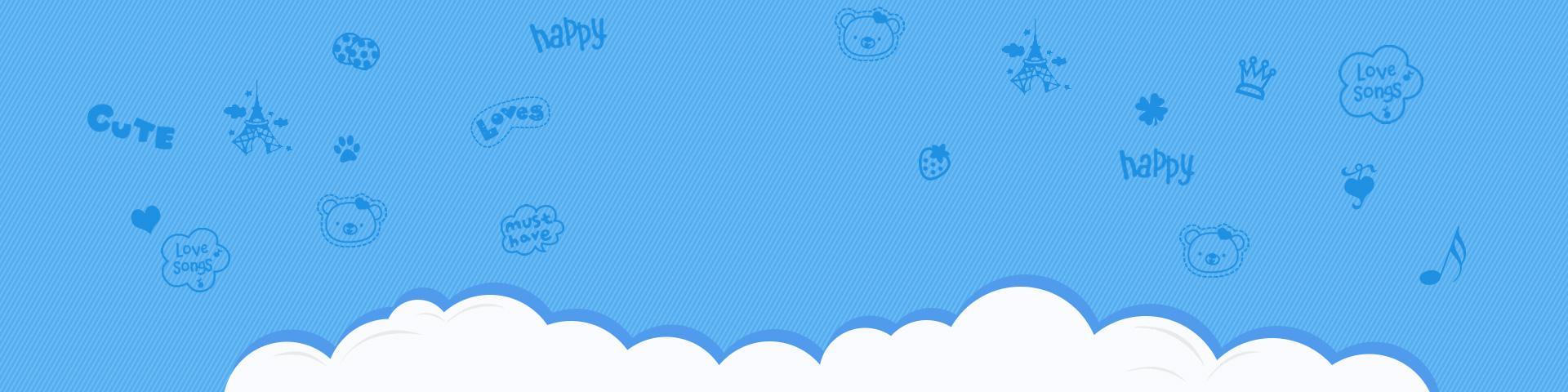 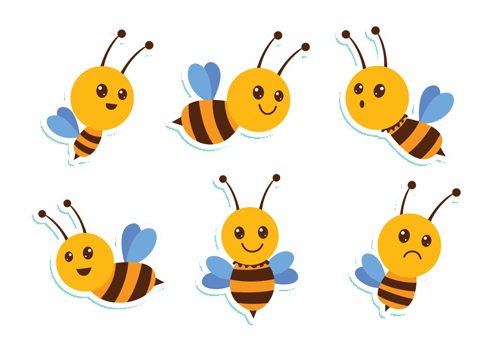 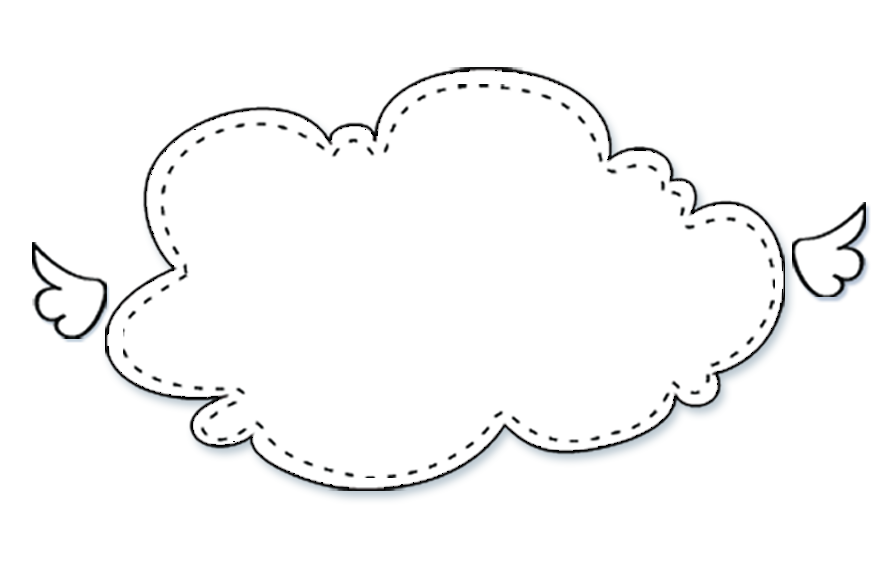 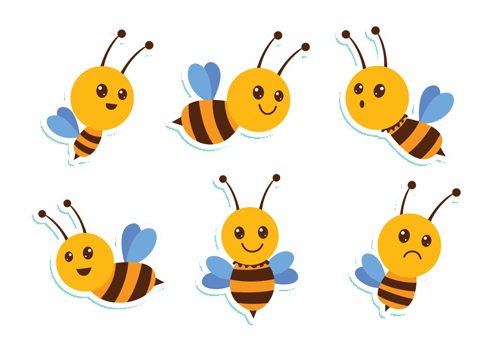 5. Wrap up.
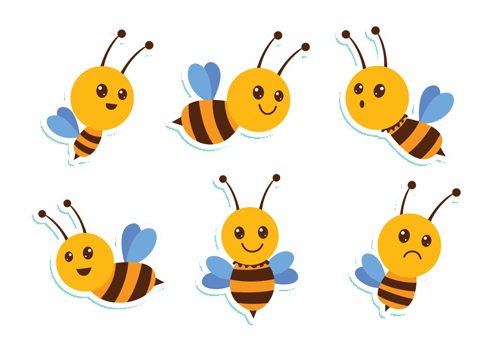 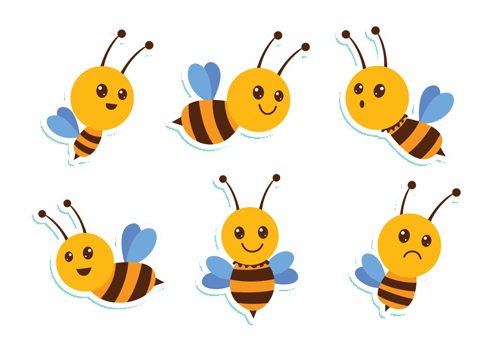 Game: Get the stars!
[Speaker Notes: Goal: Pupils can say the names of letters and numbers.
Step 1: Let the pupils say the names of letters.
Step 2: Divide class into 2 or 4 groups. 
Step 3: Each group chooses a letter, open the box, they will see the stars.
Step 4: Groups have the most stars will win.]
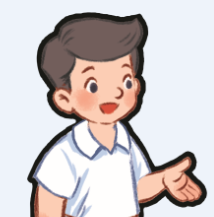 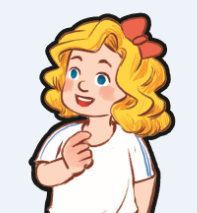 A
B
C
D
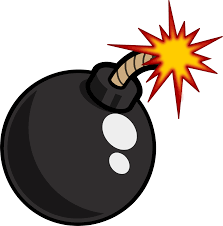 E
F
G
H
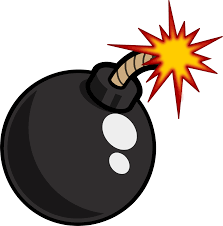 I
J
K
L
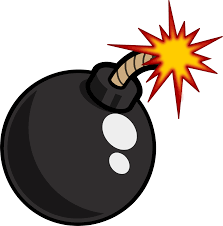 M
N
Q
R
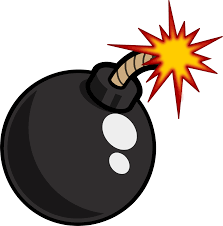 [Speaker Notes: Step 1: Divide the class into 2 or 4 groups
Step 2: Each group chooses a letter by reading its name
Step 3: Teachers clicks that letter to open the box and see how many stars pupils will get for the letter. 
Repeat the procedure until the last letter.
Step 4: Groups having the most stars will win.]
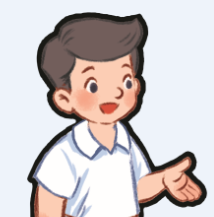 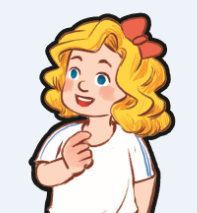 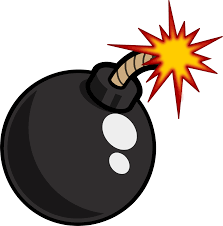 S
T
U
V
W
X
Y
Z
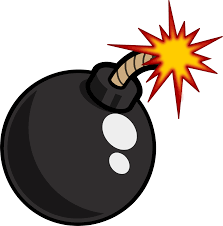 I
J
L
U
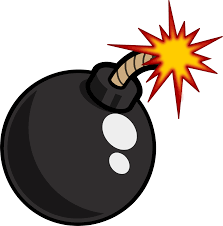 M
Q
R
N
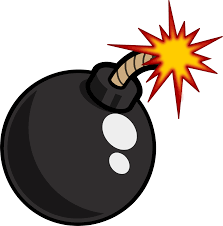 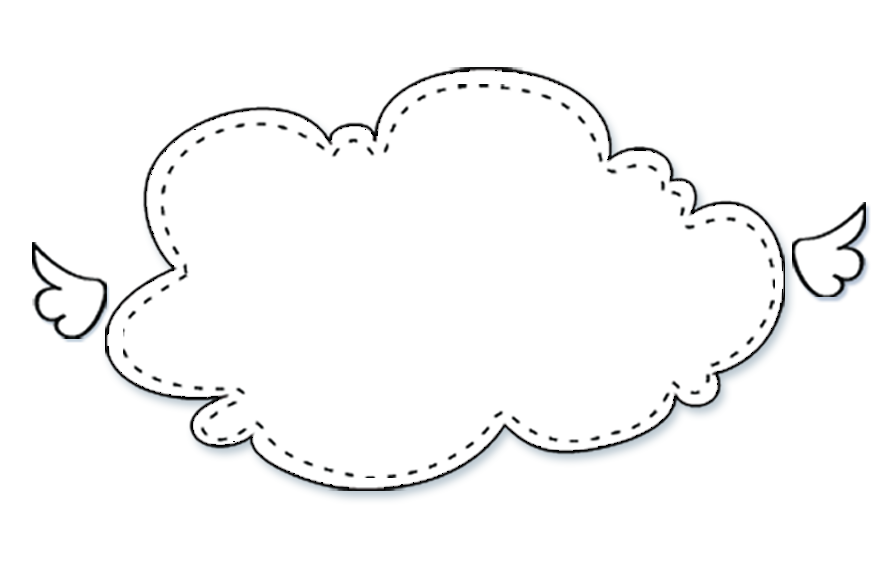 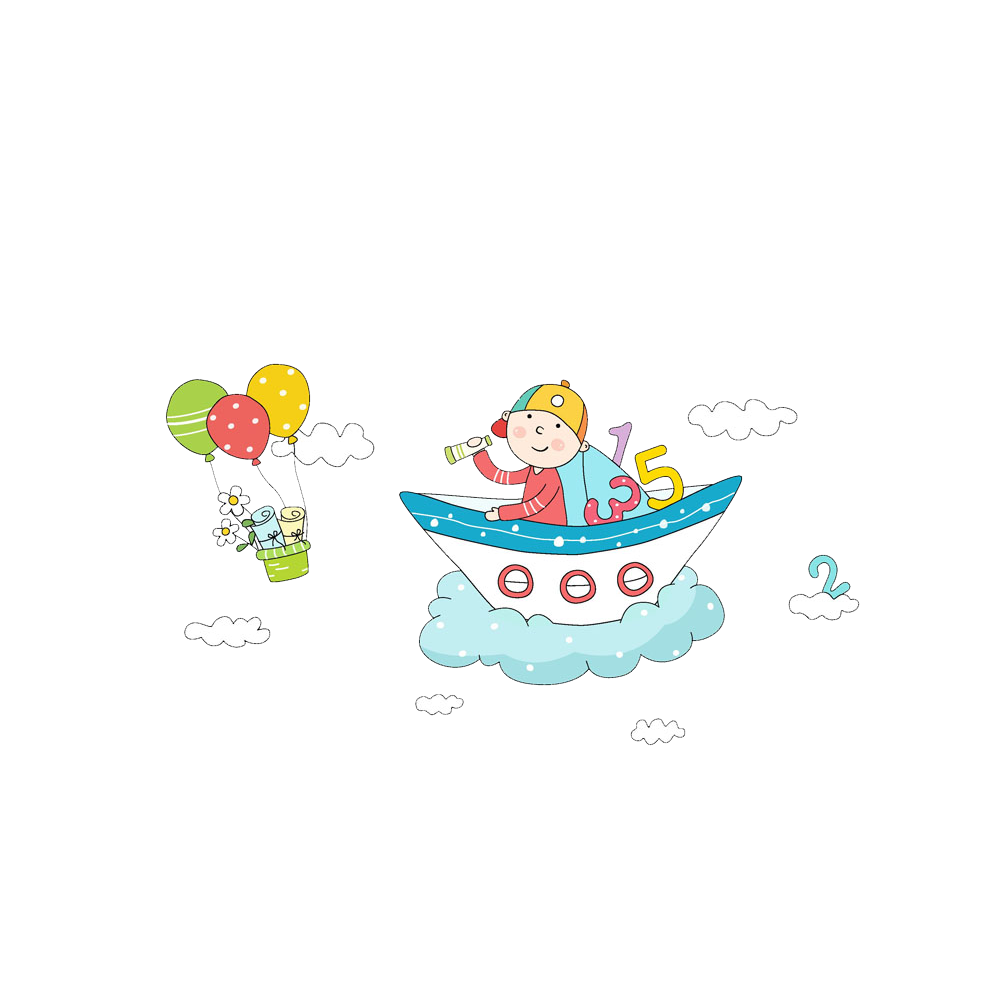 Well done!
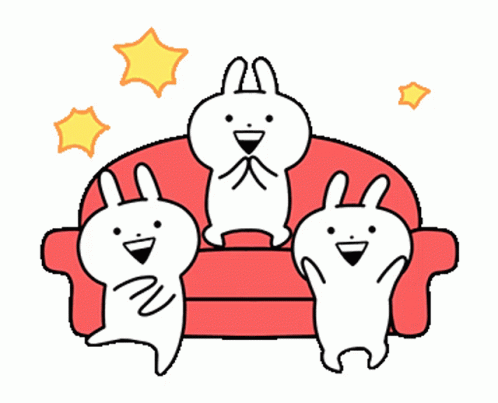